The CONN Toolbox for Functional Connectivity Part1
Dr. Kyle Kurkela
kkurkela@bu.edu
Research Computing Services
Information Services & Technology
Boston University
1
[Speaker Notes: Today will be a introduction to the conn toolbox. A part 1.

There is a LOT to learn with this toolbox.]
Workshop Overview
What is the CONN toolbox?
Workshop Setup
CONN GUI Overview
Setup
Denoising
First Level Analysis
Batch Scripting and Parallel Processing
2
Workshop Overview
What is the CONN toolbox?
Workshop Setup
CONN GUI Overview
Setup
Denoising
First Level Analysis
Batch Scripting and Parallel Processing
3
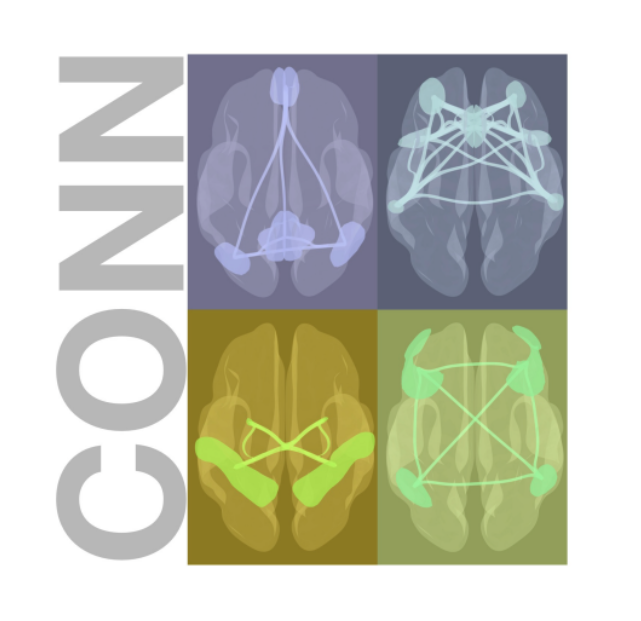 The CONN Toolbox
A popular, open source, SPM/MATLAB based, computation, display,  and analysis platform for performing functional connectivity analysis of functional magnetic resonance imaging (fMRI) data.
Has a nice GUI and is (relatively) easy to use.
4
The CONN Toolbox
What can you do in CONN?
Data preprocessing
Alignment, slice timing correction, outlier identification, segmentation and normalization, smoothing
Denoising
Regressing out confounds, temporal band-passing
Functional Connectivity Analyses
Seed based, ROI-to-ROI, Graph theory, Dynamic Connectivity, gPPI, etc.
There are a TON of features, many of which we will not get to today
5
Workshop Overview
What is the CONN toolbox?
Workshop Setup
CONN GUI Overview
Setup
Denoising
First Level Analysis
Second Level Analysis
Batch Scripting and Parallel Processing
6
Workshop Overview
What is the CONN toolbox?
Workshop Setup
CONN GUI Overview
Setup
Denoising
First Level Analysis
Second Level Analysis
Batch Scripting and Parallel Processing
7
Accessing the SCC
If you DO NOT have an SCC account…
Open a web browser
Go to scc-ondemand-tutorial.bu.edu
Username: tuta#
Password: ******
If you DO have an SCC account…
Open a web browser
Go to scc-ondemand.bu.edu
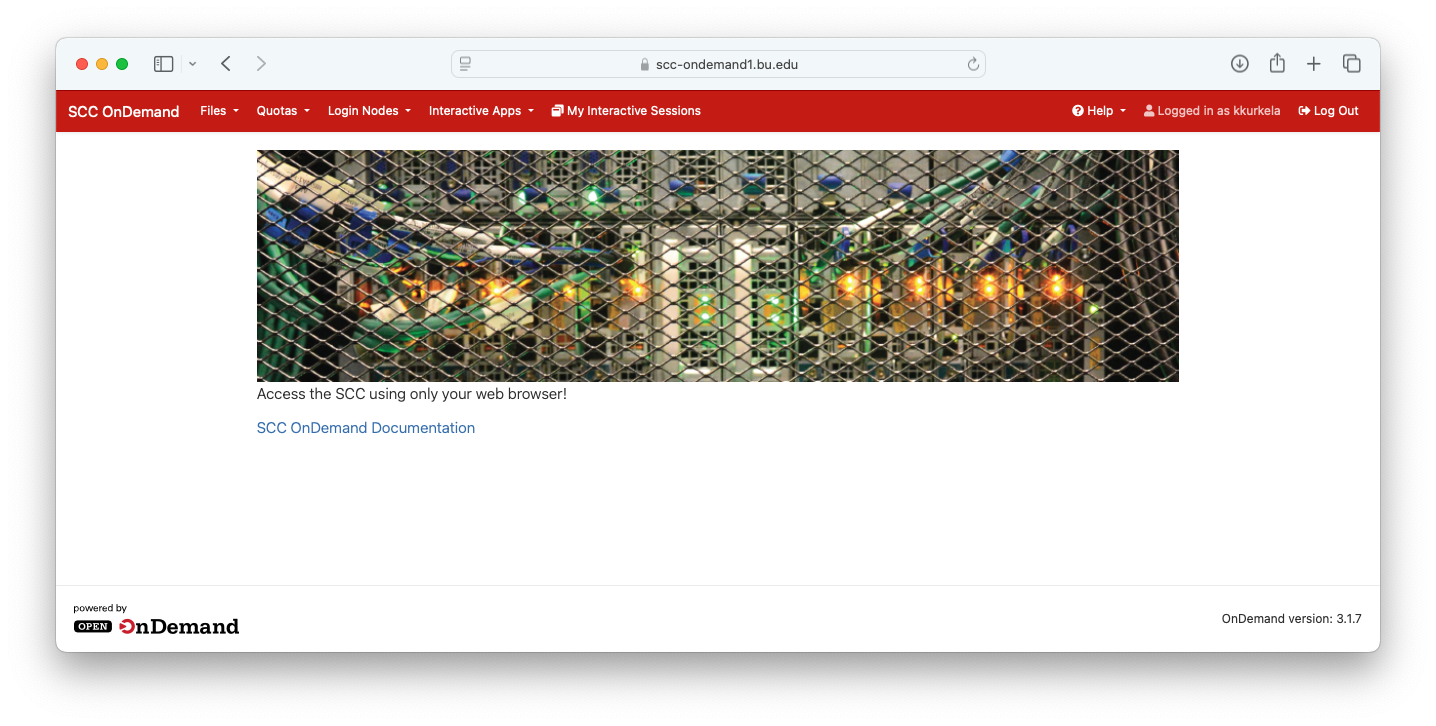 8
Configure and launch a desktop sesion
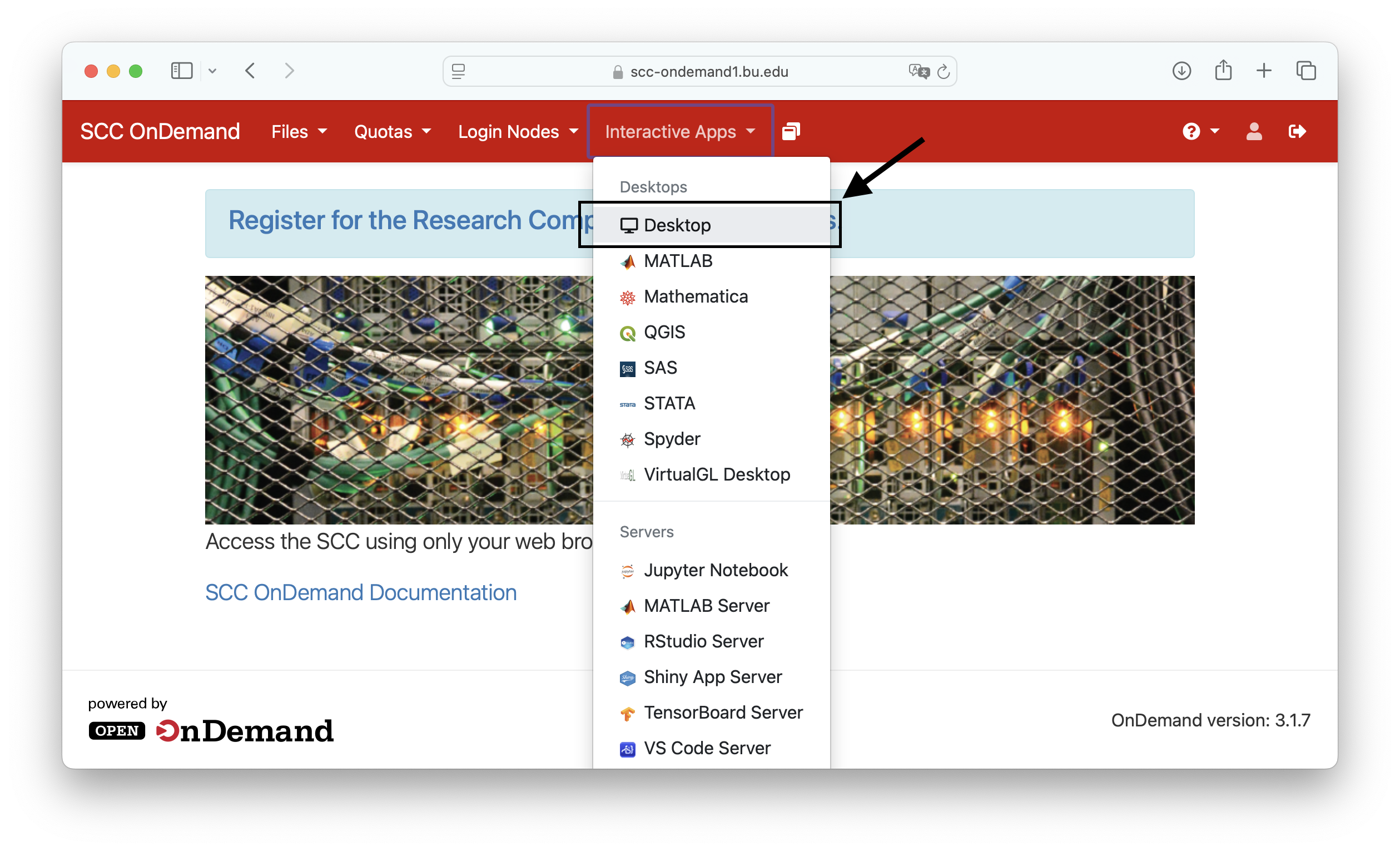 Click “Interactive Apps”
Click “Desktop”
9
Configure and launch a desktop session
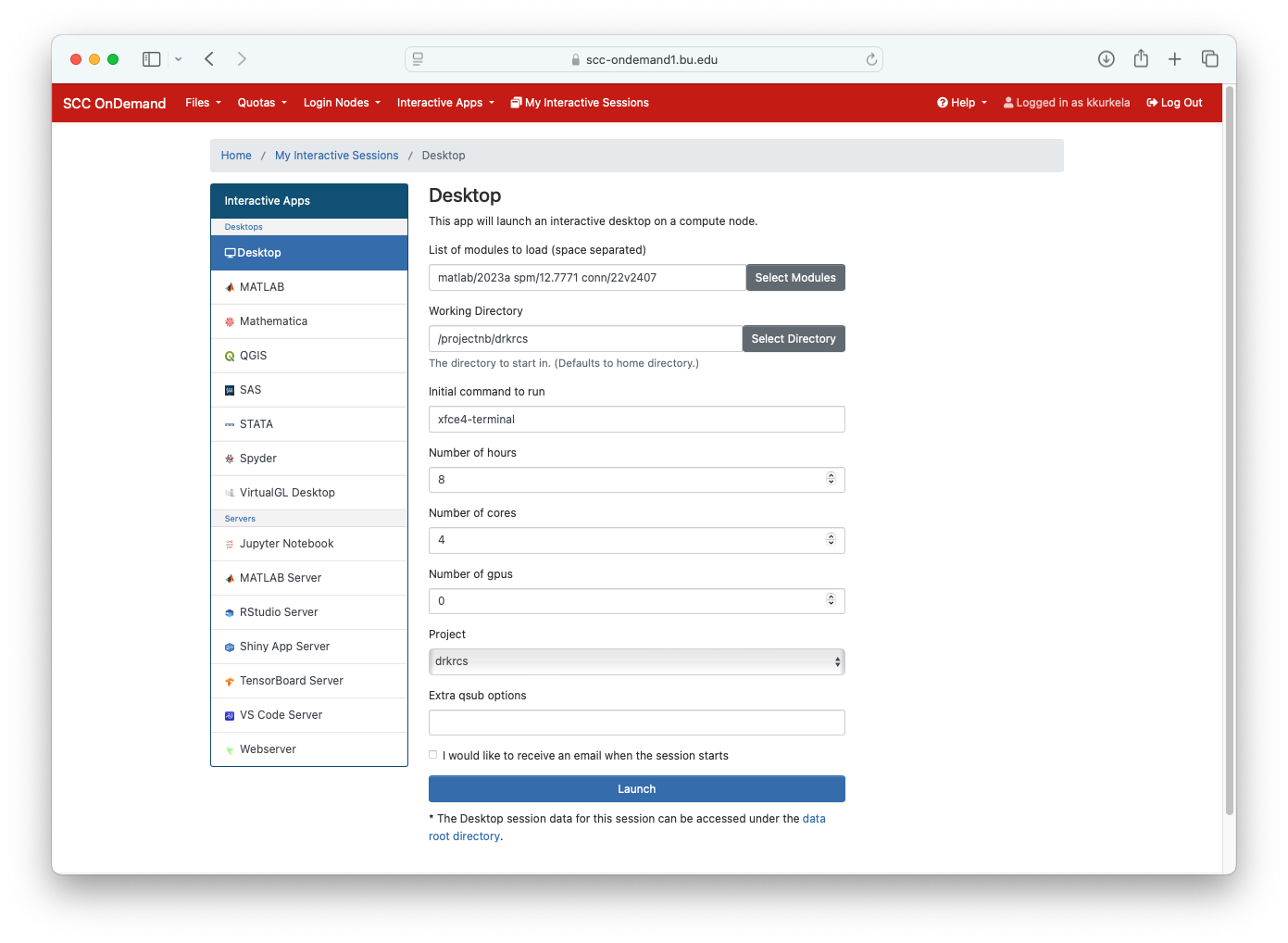 Select the modules:
matlab/2023a
spm/12.7771
conn/22v2407

Select a working directory (preferable a project directory)
10
Configure and launch a desktop session
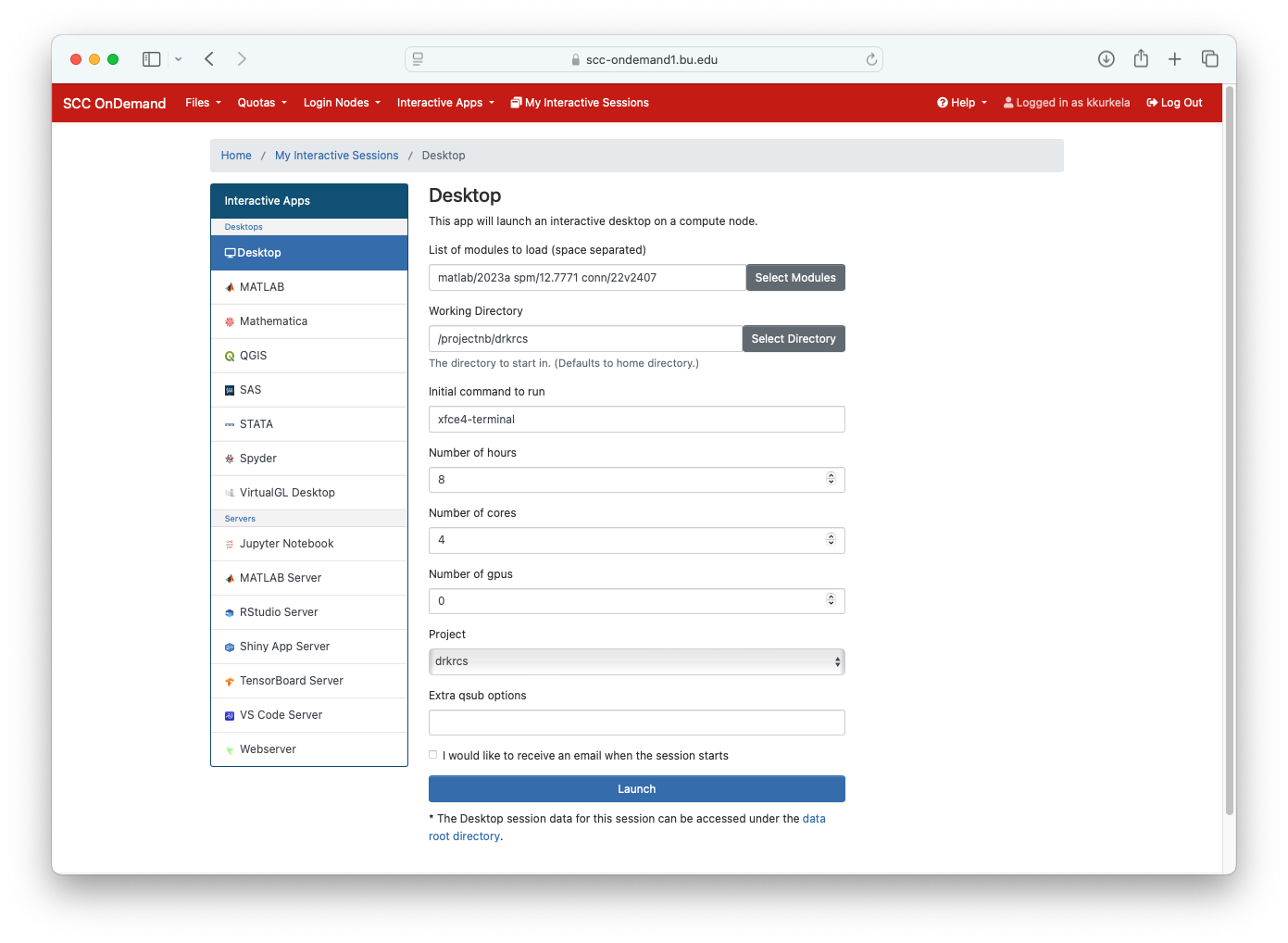 Set the number of hours to 8



Set the number of cores to 1
11
Configure and launch a desktop session
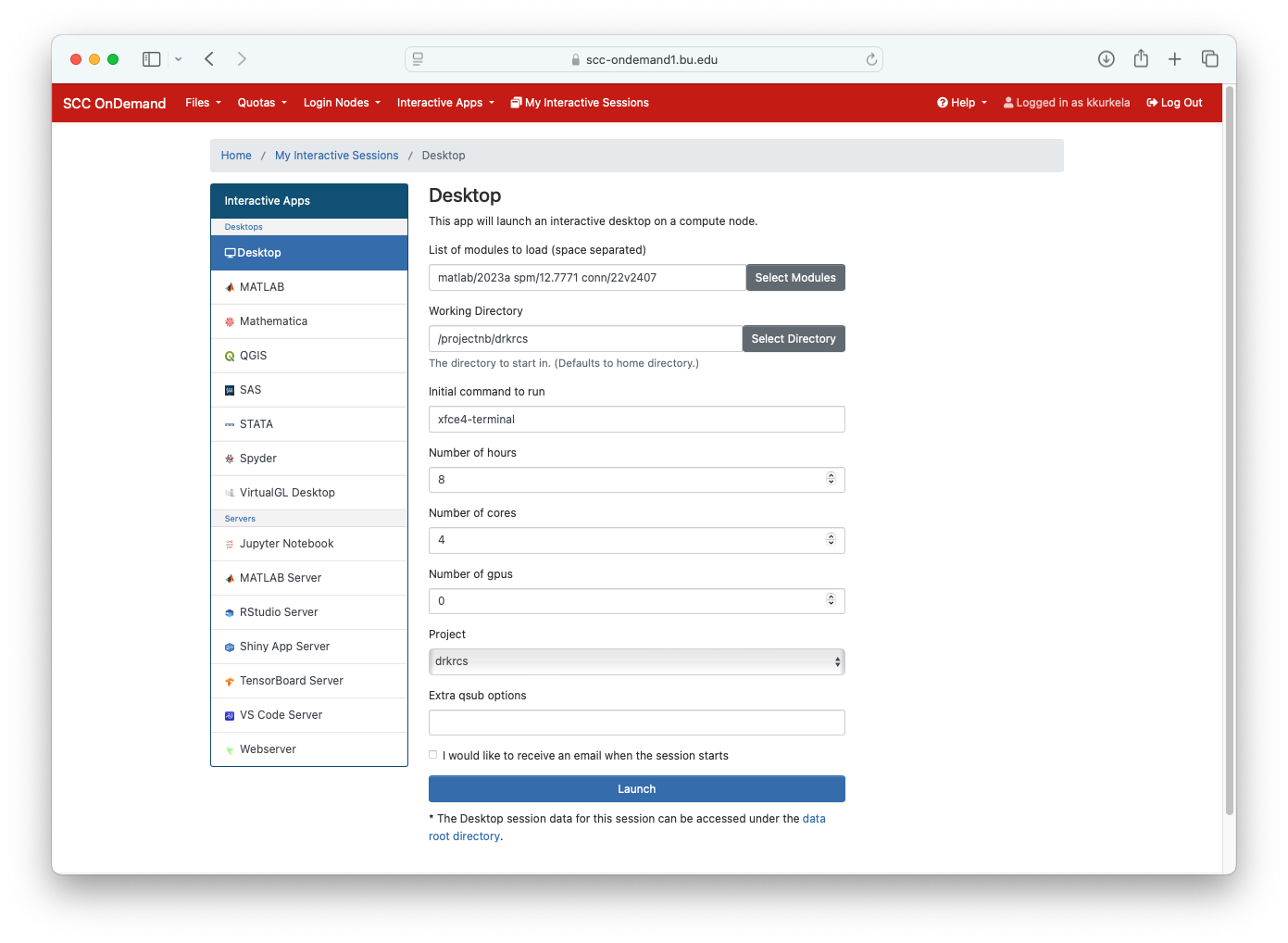 Make sure number of gpus is set to 0



Select a project to attribute this job to
12
Configure and launch a desktop session
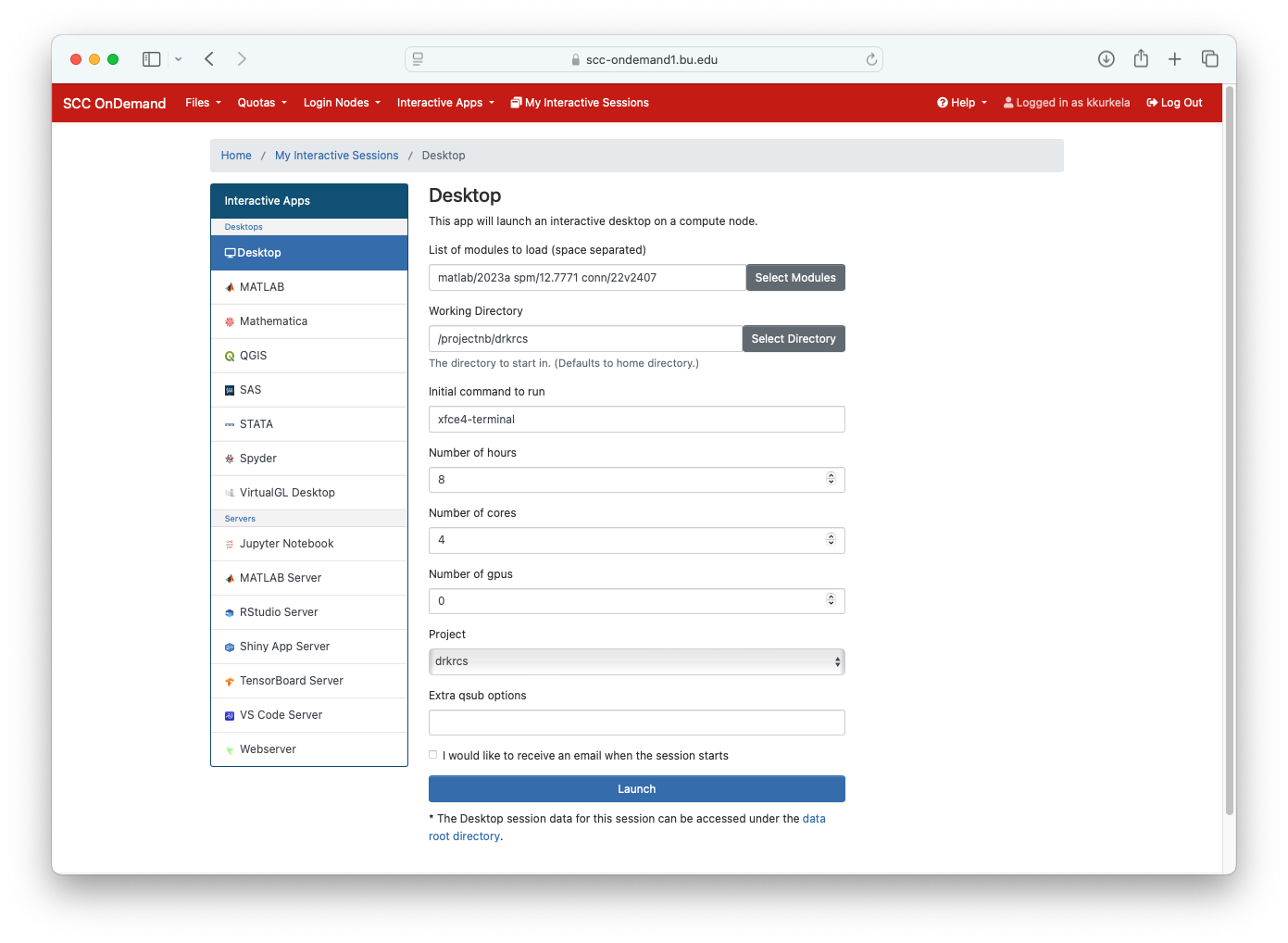 Click “launch” to request an interactive desktop job with these parameters
13
Wait for the job to queue
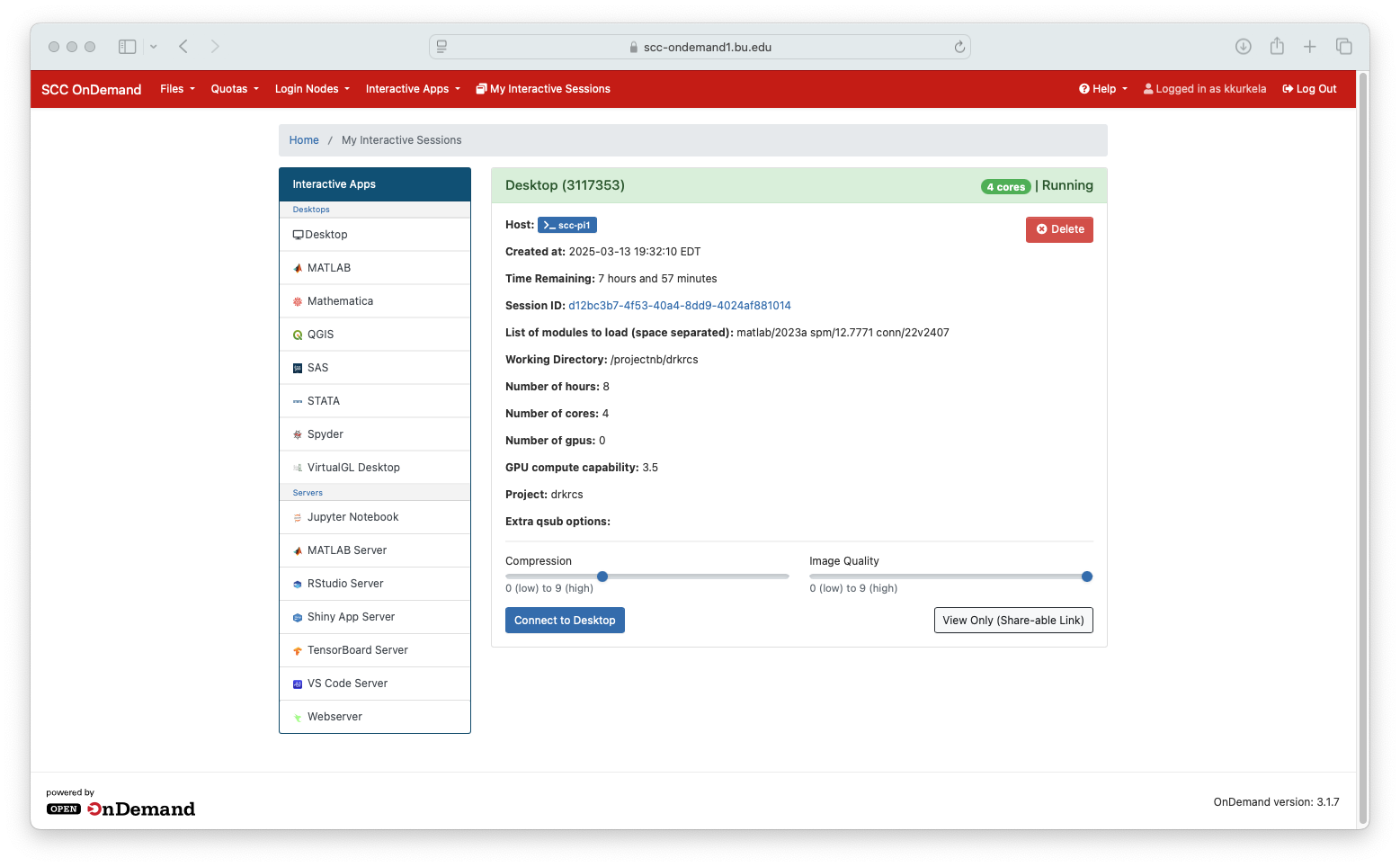 Wait for the job to queue. This may take a minute or two.
Click “connect to desktop”
14
Create a workshop directory
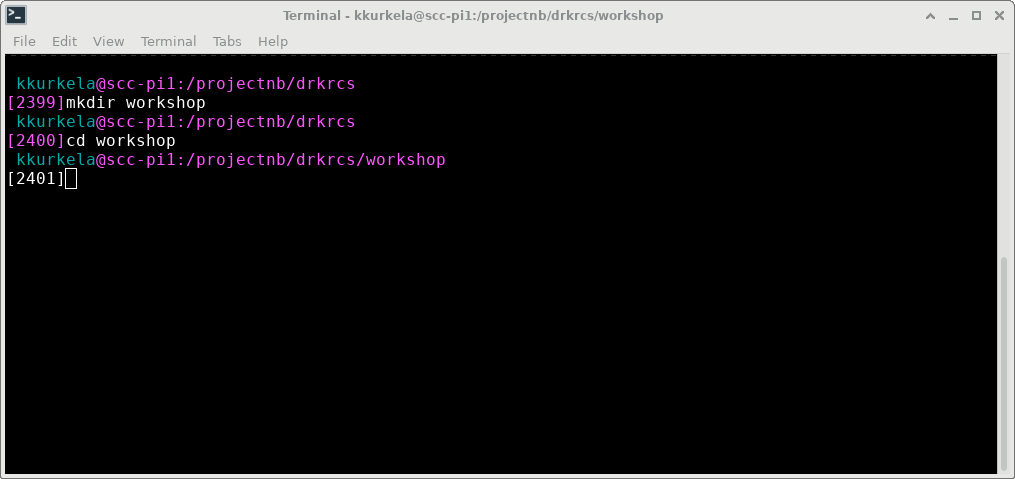 Create a new directory where you will work in
> mkdir conn_workshop
Change the working directory
> cd conn_workshop
15
Run the setup command
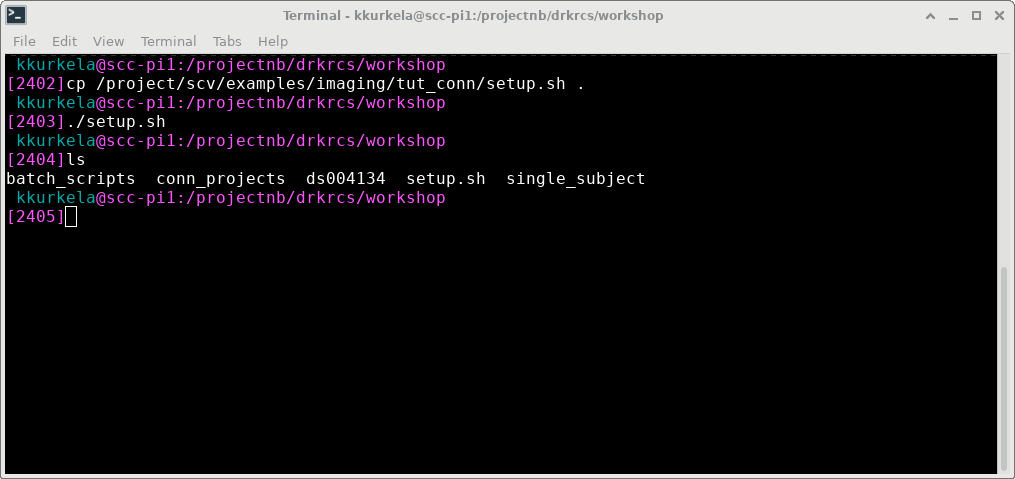 copy the setup scripts
> cp 
Run the setup script
> ./setup.sh
Make sure that your directory looks like mine
> ls
16
Launch MATLAB
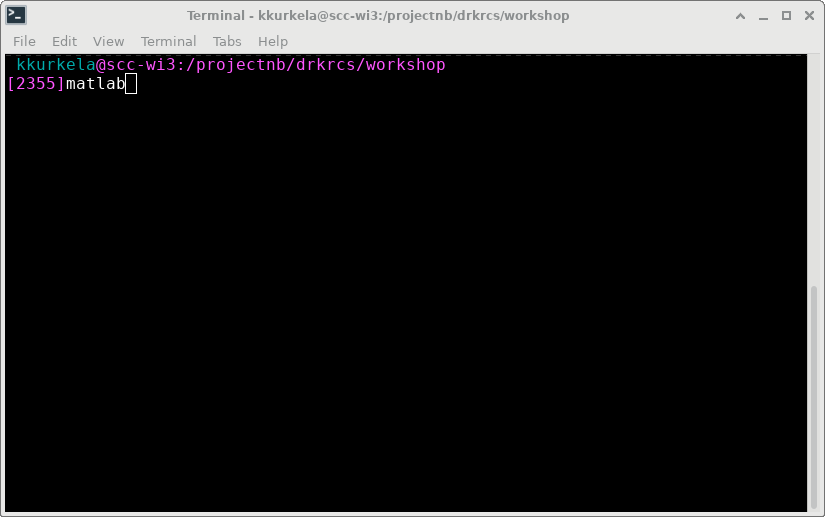 Launch matlab:
> matlab
17
Launch CONN
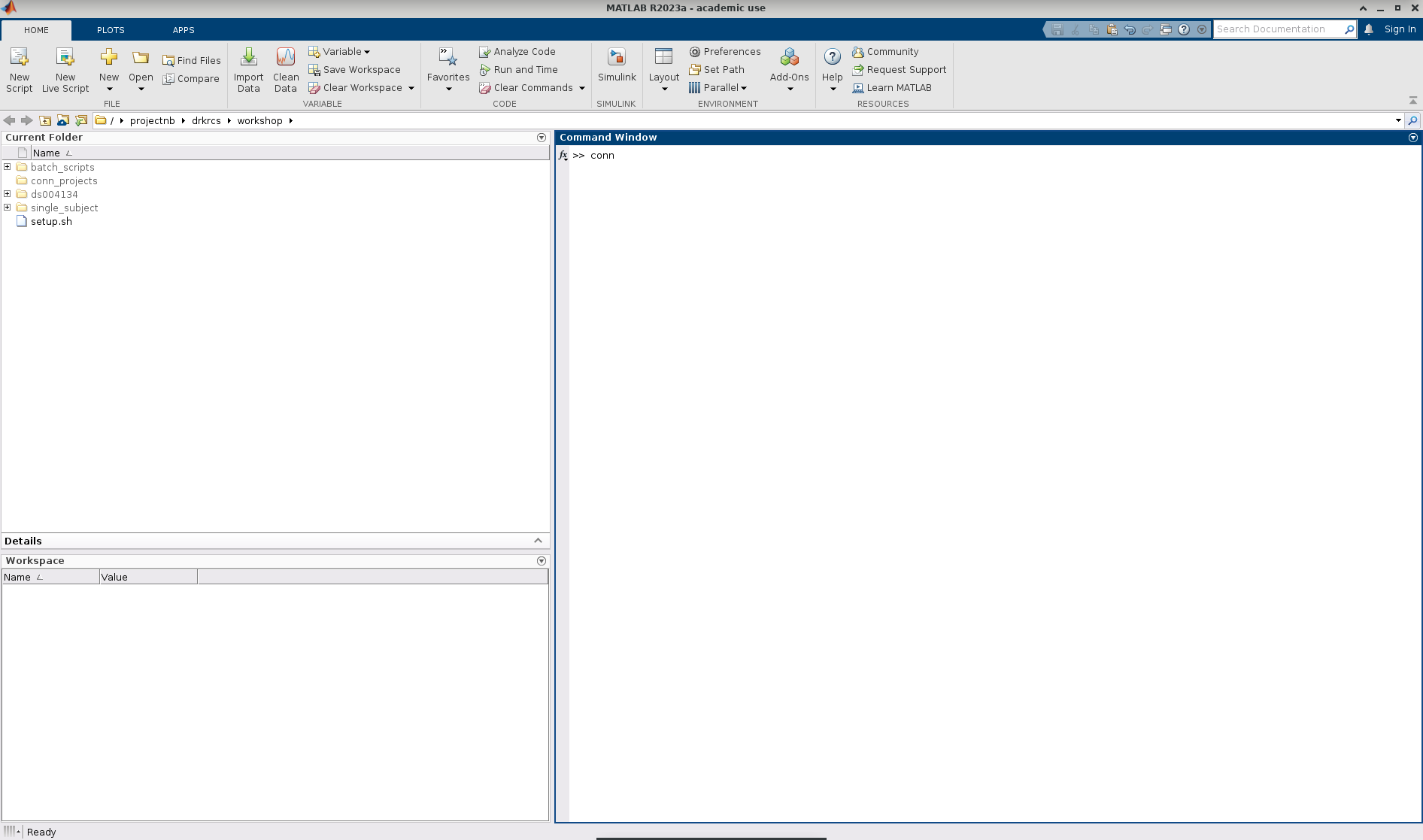 Within the MATLAB command window:
>> conn
18
Workshop Overview
What is the CONN toolbox?
Workshop Setup
CONN GUI Overview
Setup
Denoising
First Level Analysis
Batch Scripting and Parallel Processing
19
Workshop Overview
What is the CONN toolbox?
Workshop Setup
CONN GUI Overview
Setup
Denoising
First Level Analysis
Batch Scripting and Parallel Processing
20
The CONN GUI
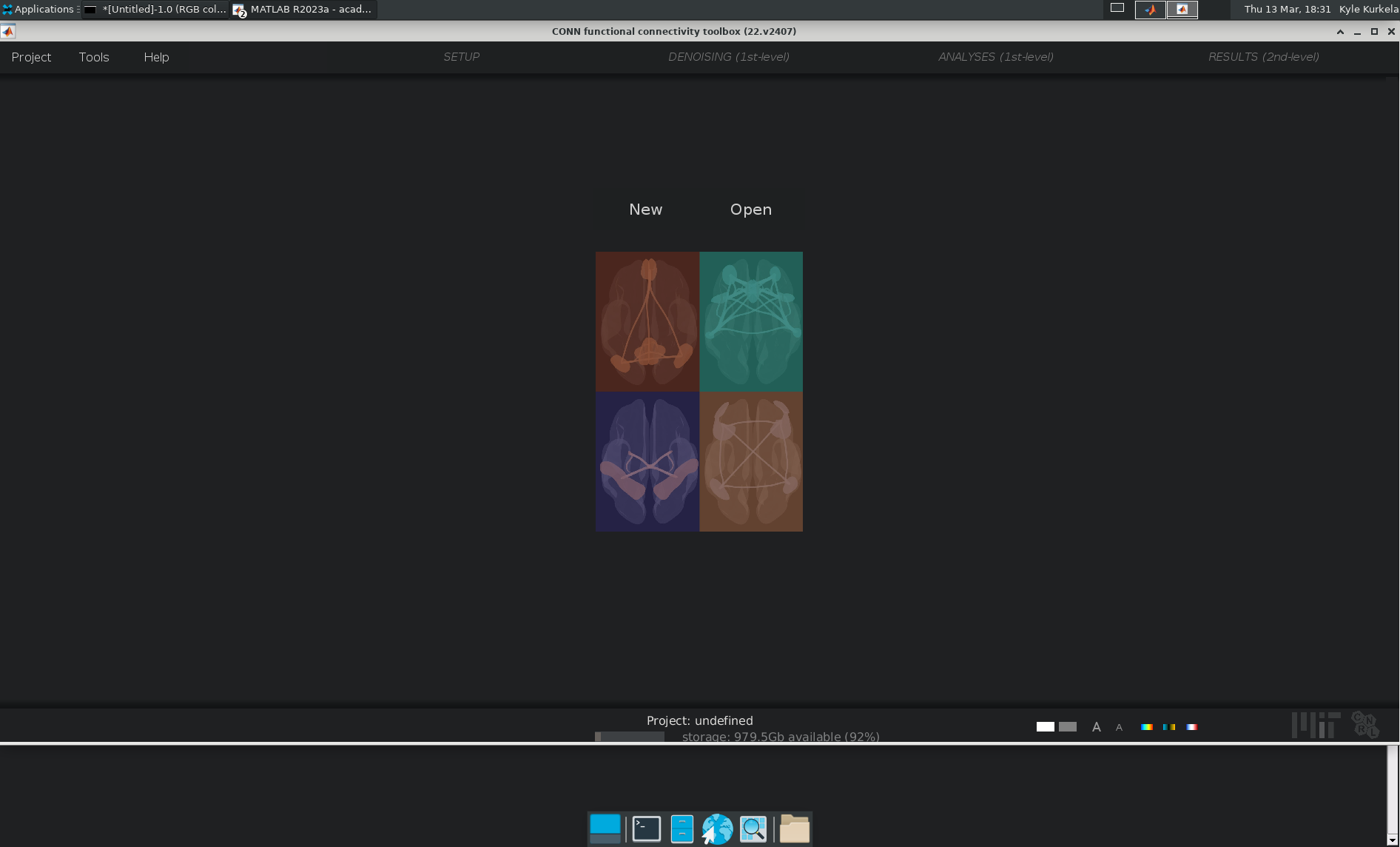 21
[Speaker Notes: Overview – what everything is

Project dropdown = how to open, save, close, and import data into a conn project.
Tools Dropdown = various tools. Main ones I used are GUI options and HPC options.
Help Dropdown = Takes you to CONN’s help resources.
Setup – Results (2nd level) tabs = these tabs become visible once you ”run” the previous section. “Setup” becomes available once you create a project, Denoise once you run setup, etc.]
Processing options. Only become available once you run the previous step
Links to online documentation
Open, create new, close, or import data into a new conn ”project”
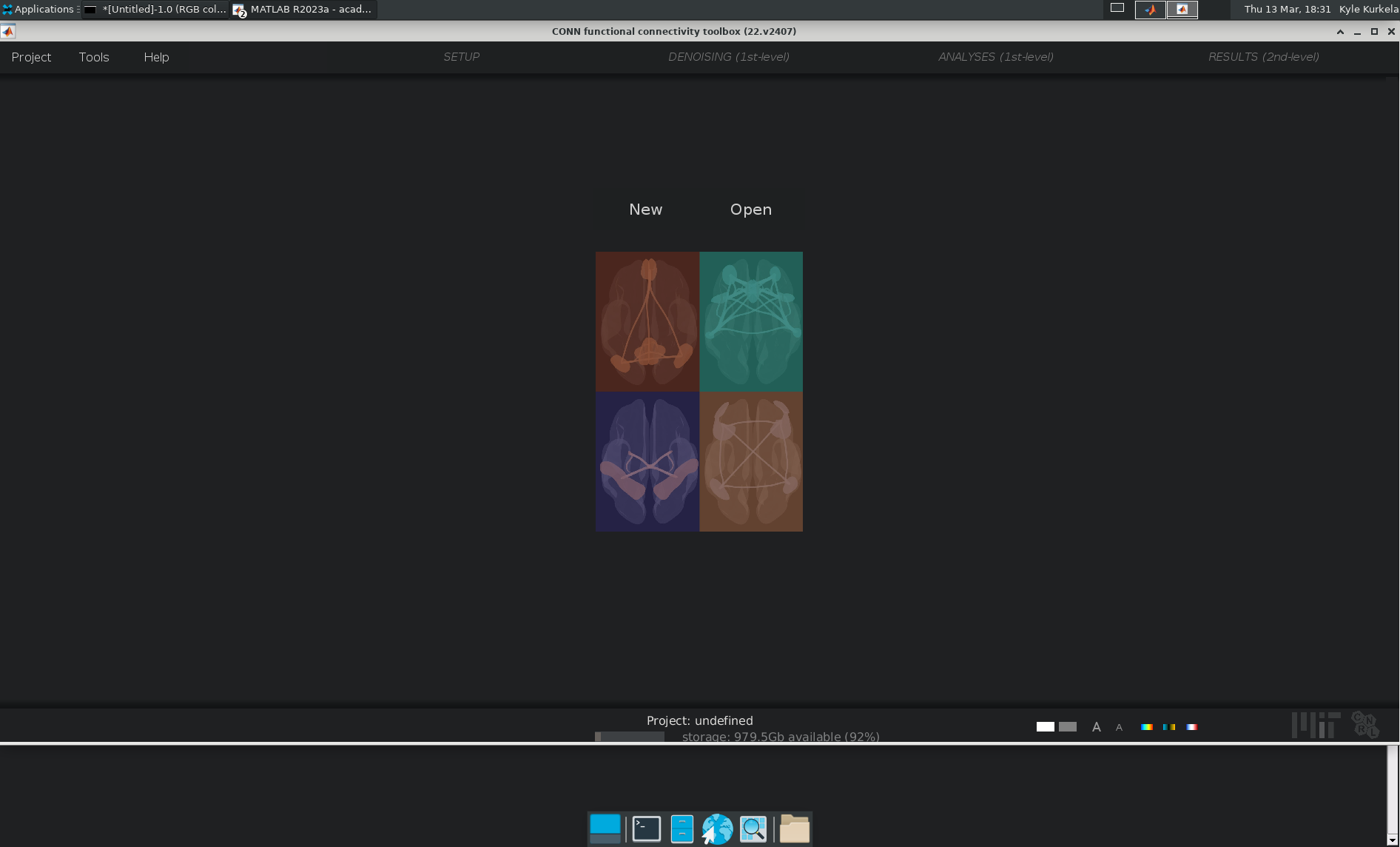 Misc tools and configuration settings
22
GUI Options
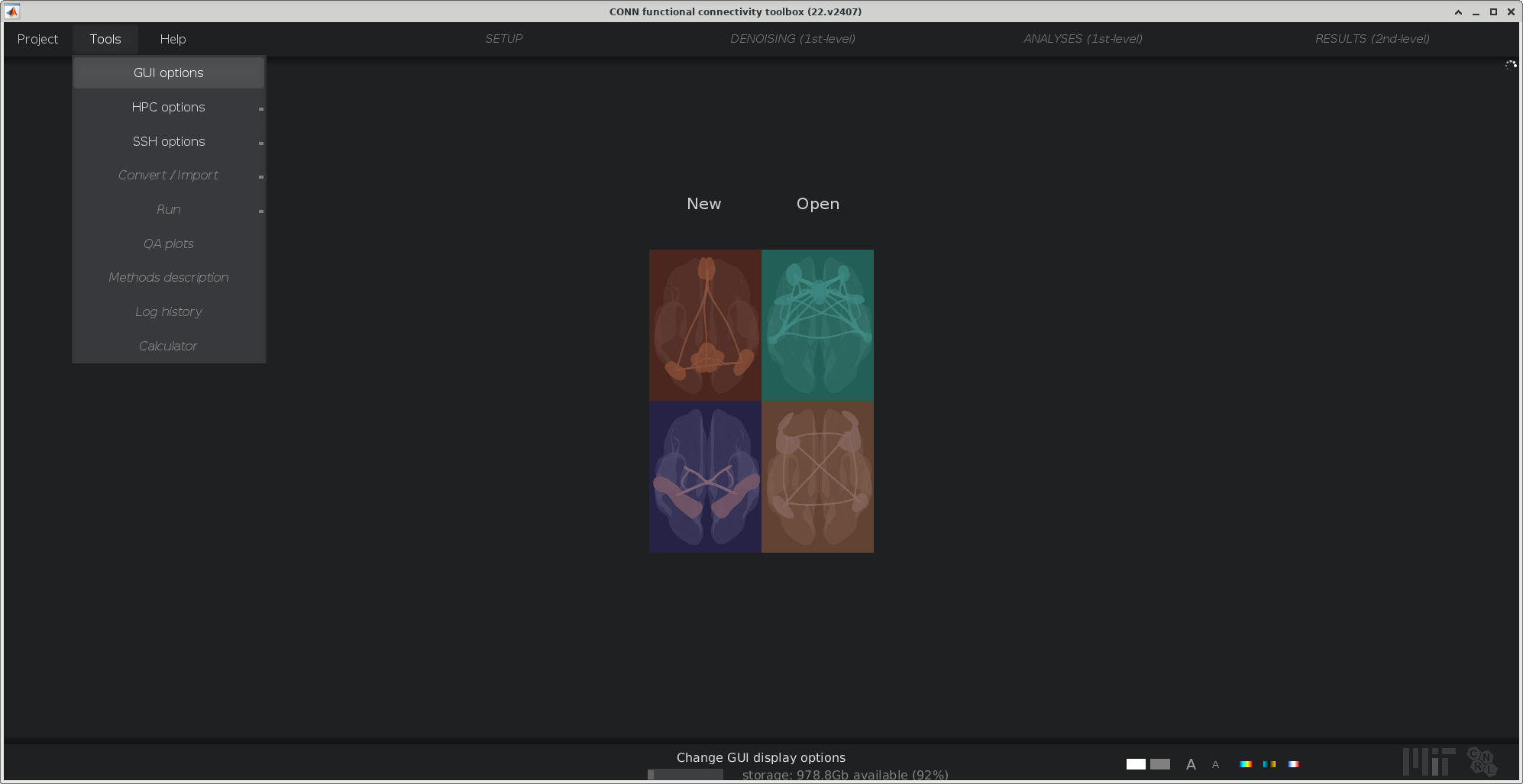 23
[Speaker Notes: Step 1: Increase the size of the text under tools

Tools Dropdown --> GUI Options  Type 14 in the GUI font size (pts): box. Hit apply to apply it.

Feel free to play around with the other options. You can change the background for example to be a light or dark theme. I like the dark theme.]
GUI Options
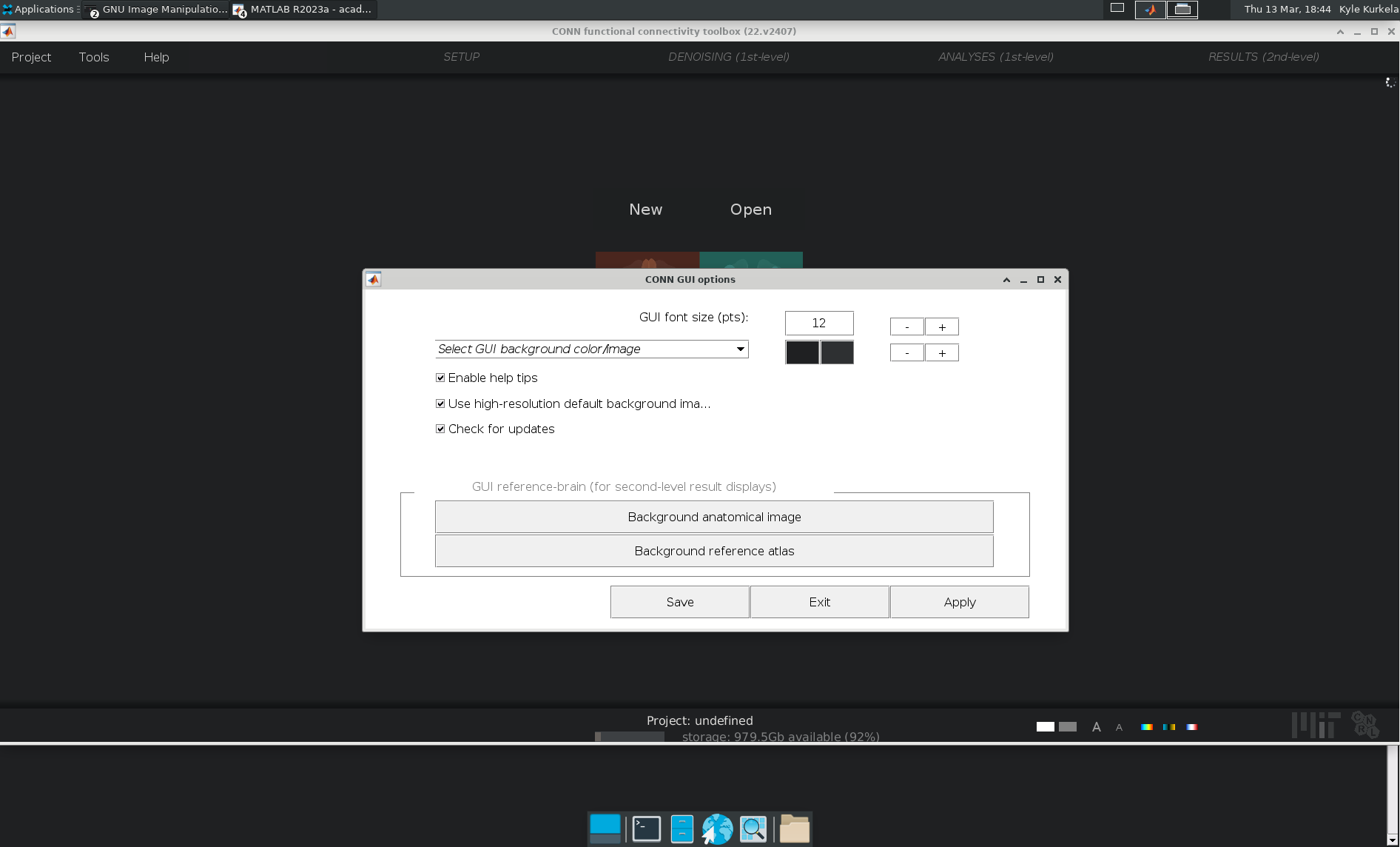 24
[Speaker Notes: Step 1: Increase the size of the text under tools

Tools Dropdown --> GUI Options  Type 14 in the GUI font size (pts): box. Hit apply to apply it.

Feel free to play around with the other options. You can change the background for example to be a light or dark theme. I like the dark theme.]
Workshop Overview
What is the CONN toolbox?
Workshop Setup
A Walk around the CONN GUI
Setup
Denoising
First Level Analysis
Batch Scripting and Parallel Processing
25
Workshop Overview
What is the CONN toolbox?
Workshop Setup
A Walk around the CONN GUI
Setup
Denoising
First Level Analysis
Batch Scripting and Parallel Processing
26
Create a blank project
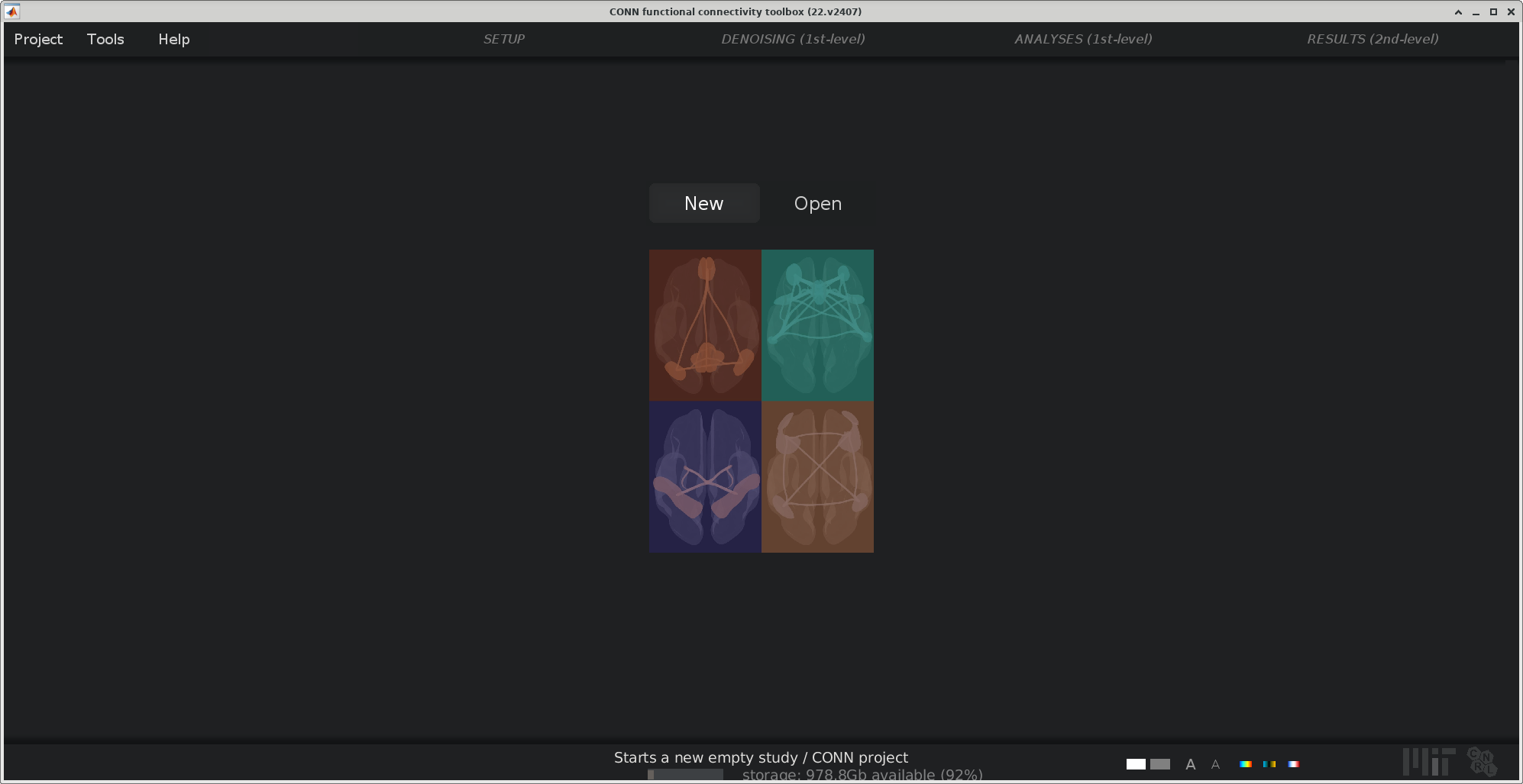 Select “New”
Save the the project’s conn.mat file as “conn_blank.mat” to the “con_projects” directory.
27
[Speaker Notes: Create a new blank project using Project  New (Blank).
Talk about how the GUI is responsive, show how new subjects and sessions are dynamically added.
Show how you can import a single T1 image and functional images using the import interfaces.

Only show how to do Structural and Functional using the import interfaces – quickly move on to import tools

Go to “Project”  “Close” to close this project. Do not save.]
The Setup Tab – Basic
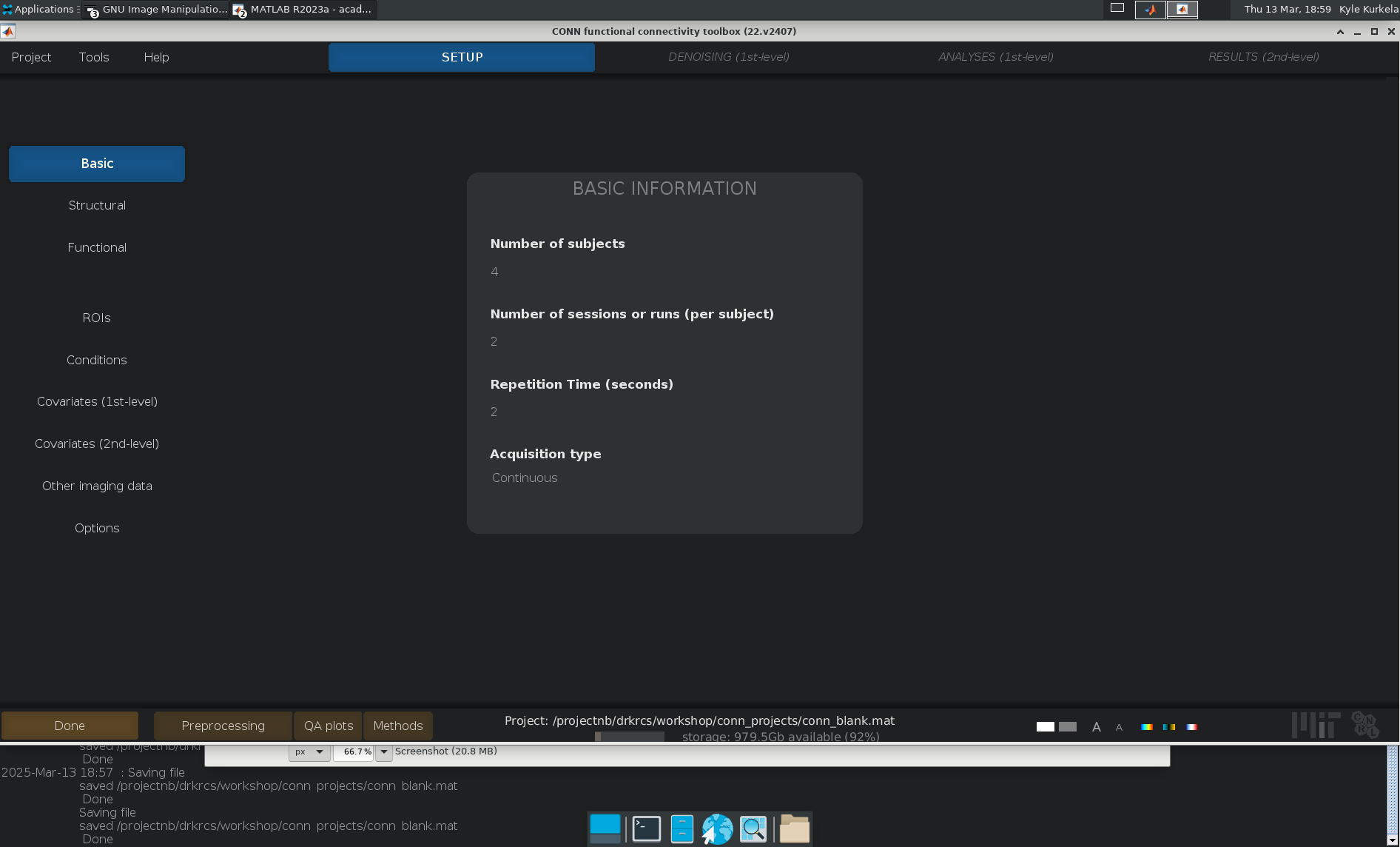 Try setting the number of subjects to 4
Setting the number of sessions to 2
28
[Speaker Notes: The Basic tab holds options:

Number of subjects, number of sessions per subject, RT, and Acquision

What is neat about this GUI is that it is “live”. As soon as you select an option, it will update other areas of the interface accordingly. To understand what I mean, lets navigate to the structural tab. Observe that there is only one subject. If we add a second subject in the basic tab and then navigate back to the structural tab, you will see a new field for subject 2.

Only additional thing to note here is that you can set RT to NaN to have it try to automatically read the TR from BIDS json sidecar files. More on that to come.

For now, everyone switch the number of subjects to 4 and the number of sessions per subject to 2.

Observe how the Number of session field now becomes a vector. Each entry corresponds to a subject from left to right.]
The Setup Tab – Structural
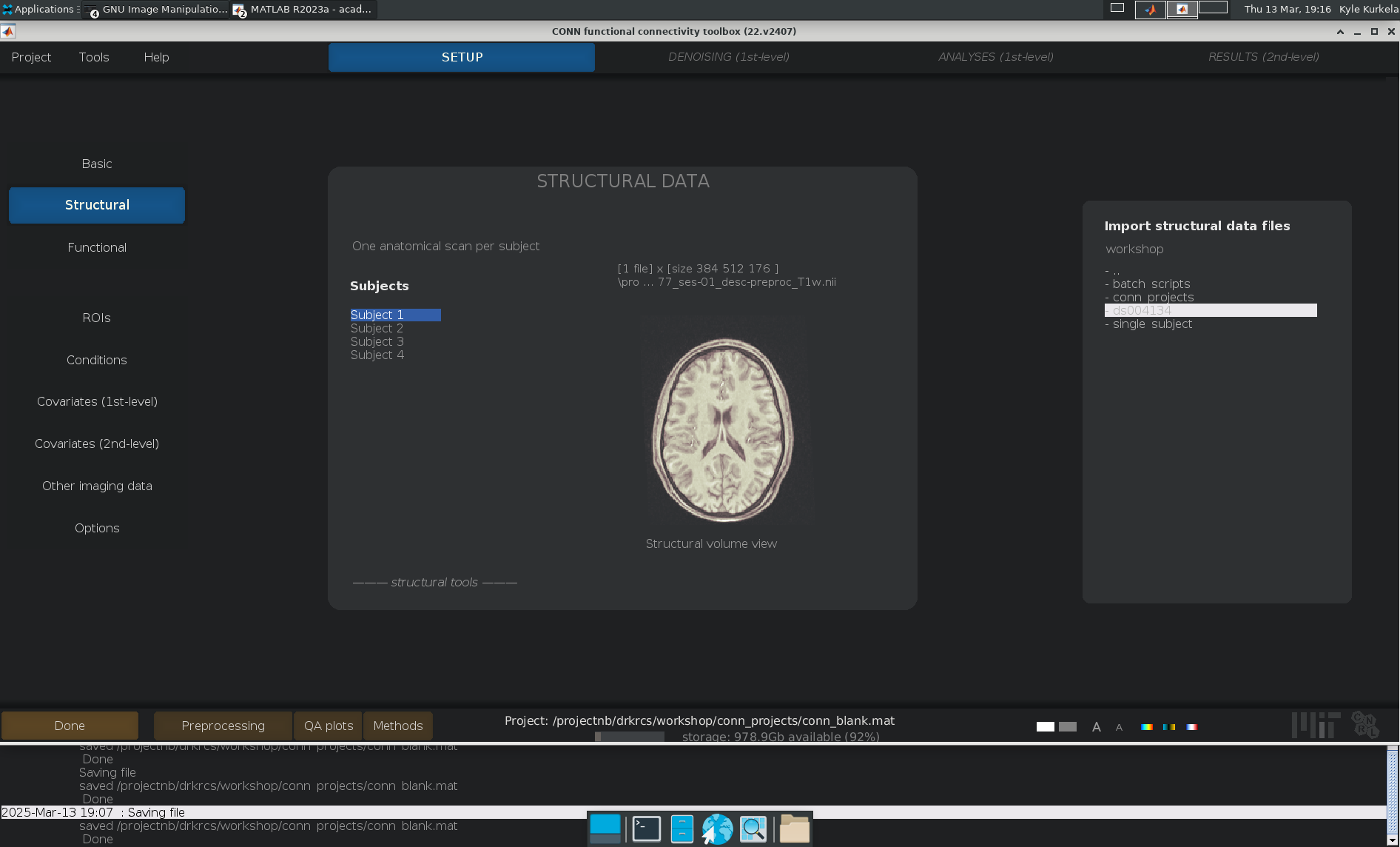 Use the import tool to assign the anatomical T1w images to our four subjects
Play around with some of the viewing tools
29
[Speaker Notes: Create a new blank project using Project  New (Blank).
Talk about how the GUI is responsive, show how new subjects and sessions are dynamically added.
Show how you can import a single T1 image and functional images using the import interfaces.

Only show how to do Structural and Functional using the import interfaces – quickly move on to import tools

Go to “Project”  “Close” to close this project. Do not save.]
The Setup Tab – Functional
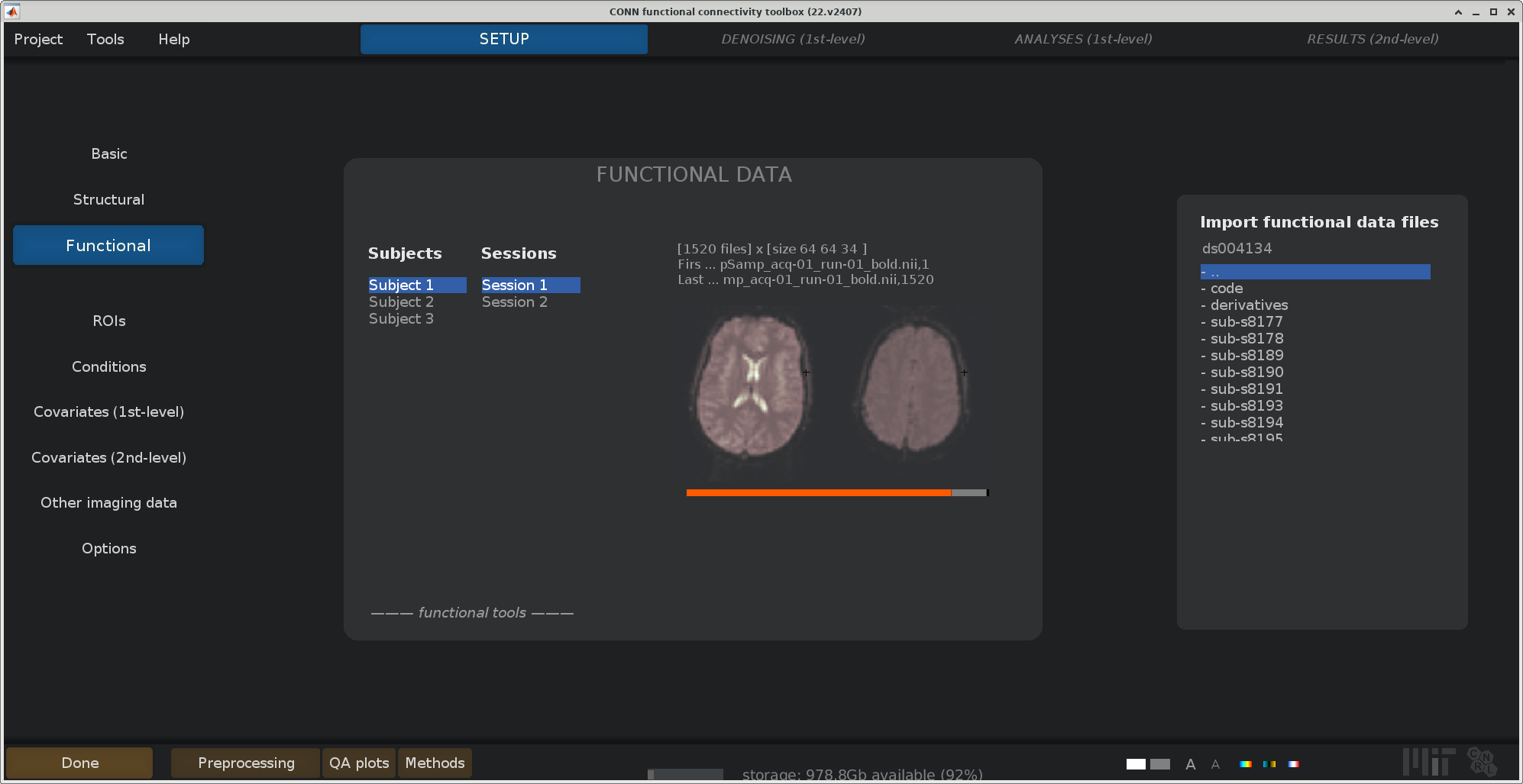 Use the import tool to assign the functional scan runs to each subject/session
Advanced import tool usage
Play around with some of the viewing tools
30
[Speaker Notes: You can use a combination of the “find” and the “filter” commands to automatically pull out all files matching a particular regular expression.

Create a new blank project using Project  New (Blank).
Talk about how the GUI is responsive, show how new subjects and sessions are dynamically added.
Show how you can import a single T1 image and functional images using the import interfaces.

Only show how to do Structural and Functional using the import interfaces – quickly move on to import tools

Go to “Project”  “Close” to close this project. Do not save.]
Project import tools -- FMRIPREP
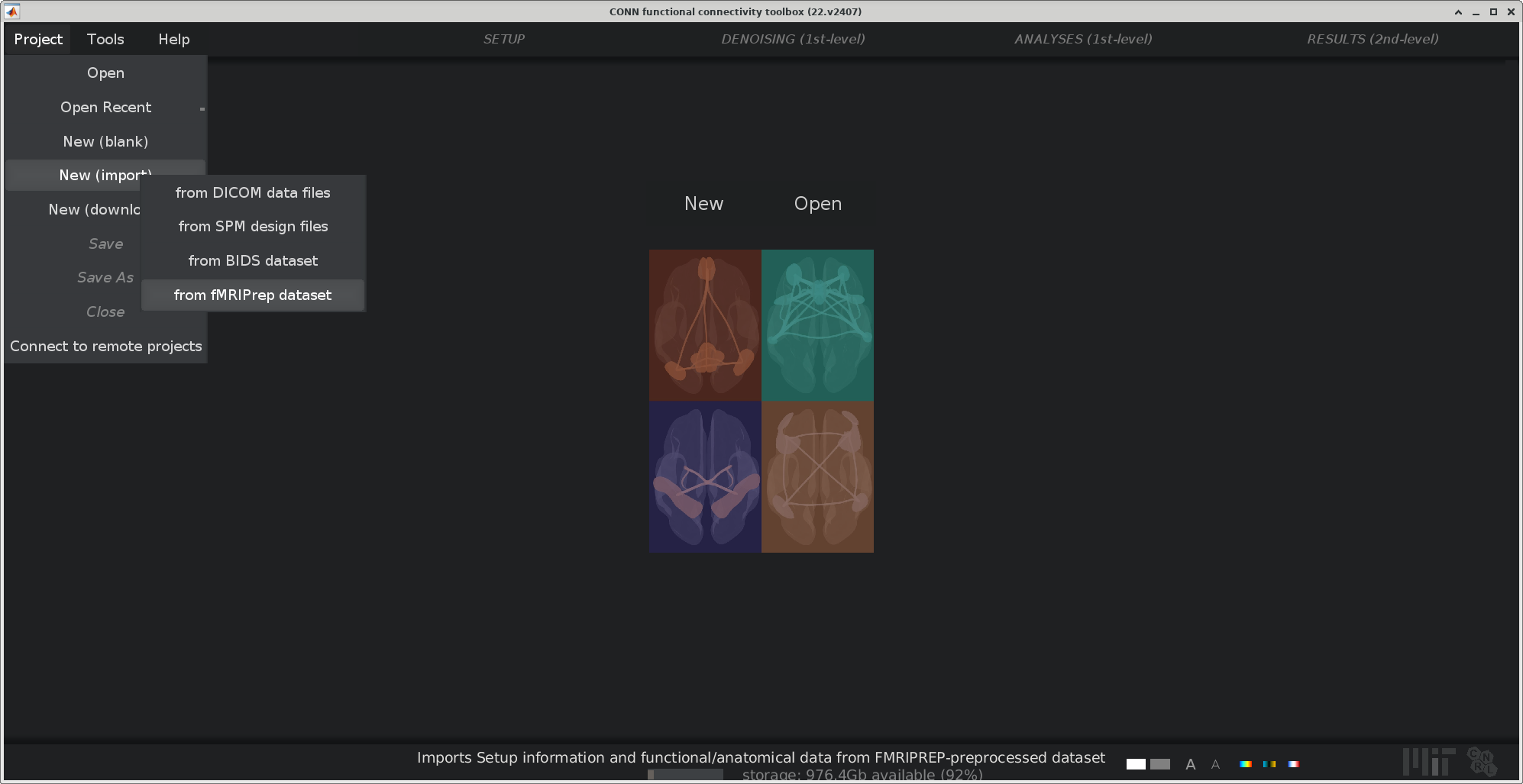 Project
New (Import)
From fMRIPrep dataset
31
[Speaker Notes: Strengths:
Automatically imports subject specific masks, nuisance regressors
Does not load in the “task.tsv” for conditions

1. “Project” -> “New (Import)” -> “from fMRIprep dataset”
2. Save a project conn_*.mat file where ever you like
3. Navigate to the fmriprep folder with the “single_subject” directory:
”single_subject” ---> “derivatives” ---> “fmriprep”
4. Hit select
5. Hit OK to proceed
6. Underneath the “import” option select “import selected files” the other options create unnecessary copies of your data in my opinion.
7. Select blue ”import”
8. Hit OK to proceed

You data has been imported!!

9. Make sure to save your project]
Project import tools -- FMRIPREP
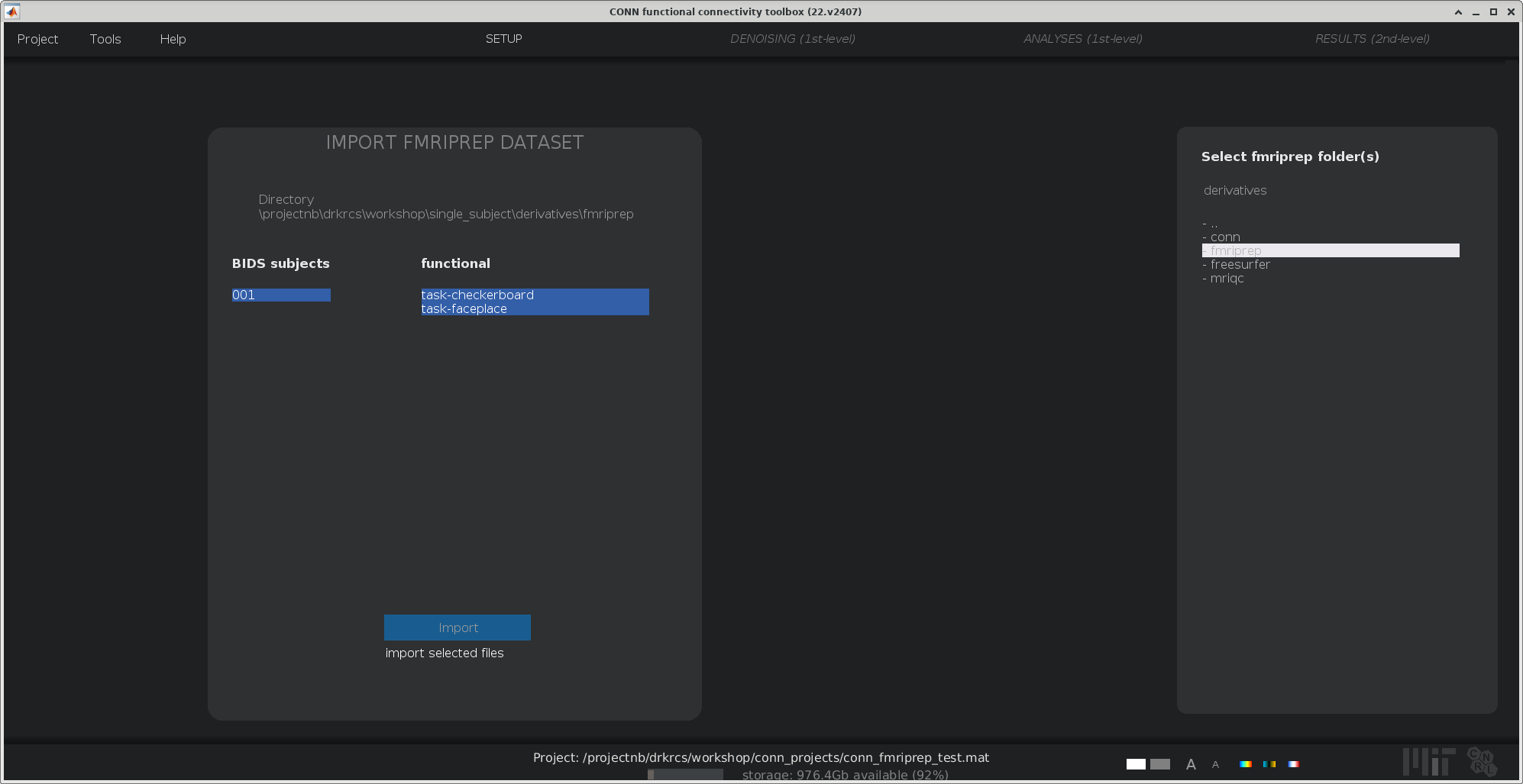 Use conn’s file/directory selector tool to select our example data’s fmriprep directory:
./ds/derivatives/fmriprep
Highlight the directory and hit select
Hit OK to proceed
Make sure “import selected files” option is selected
Hit blue import button
Hit OK to proceed
32
[Speaker Notes: Strengths:
Automatically imports subject specific masks, nuisance regressors
Does not load in the “task.tsv” for conditions

1. “Project” -> “New (Import)” -> “from fMRIprep dataset”
2. Save a project conn_*.mat file where ever you like
3. Navigate to the fmriprep folder with the “single_subject” directory:
”single_subject” ---> “derivatives” ---> “fmriprep”
4. Hit select
5. Hit OK to proceed
6. Underneath the “import” option select “import selected files” the other options create unnecessary copies of your data in my opinion.
7. Select blue ”import”
8. Hit OK to proceed

You data has been imported!!

9. Make sure to save your project]
Setup --ROIs
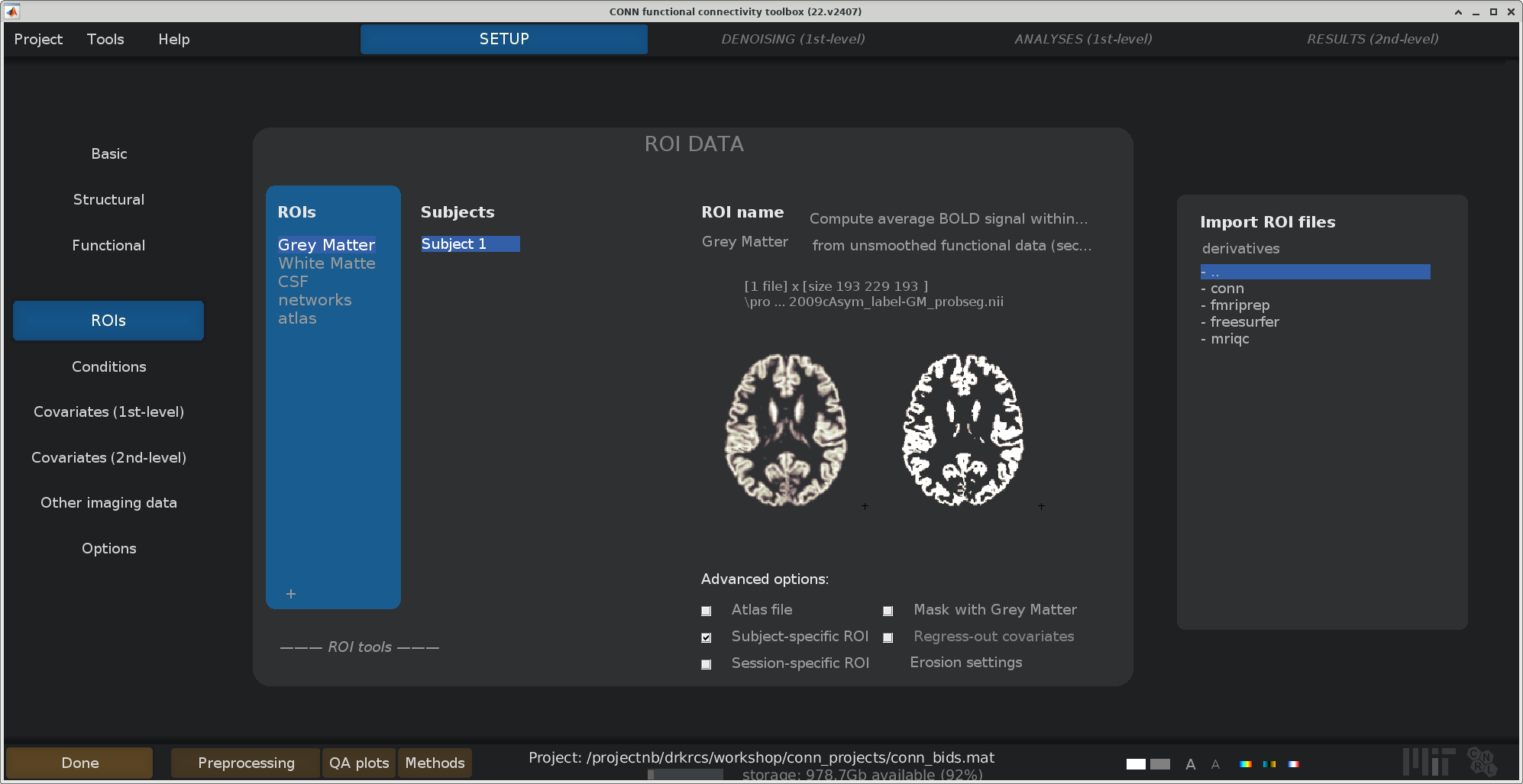 No changes needed
This tab allows you to upload more ROI images and atlases
For example, for my dissertation, I used the Schafer Atlas
33
Setup --Conditions
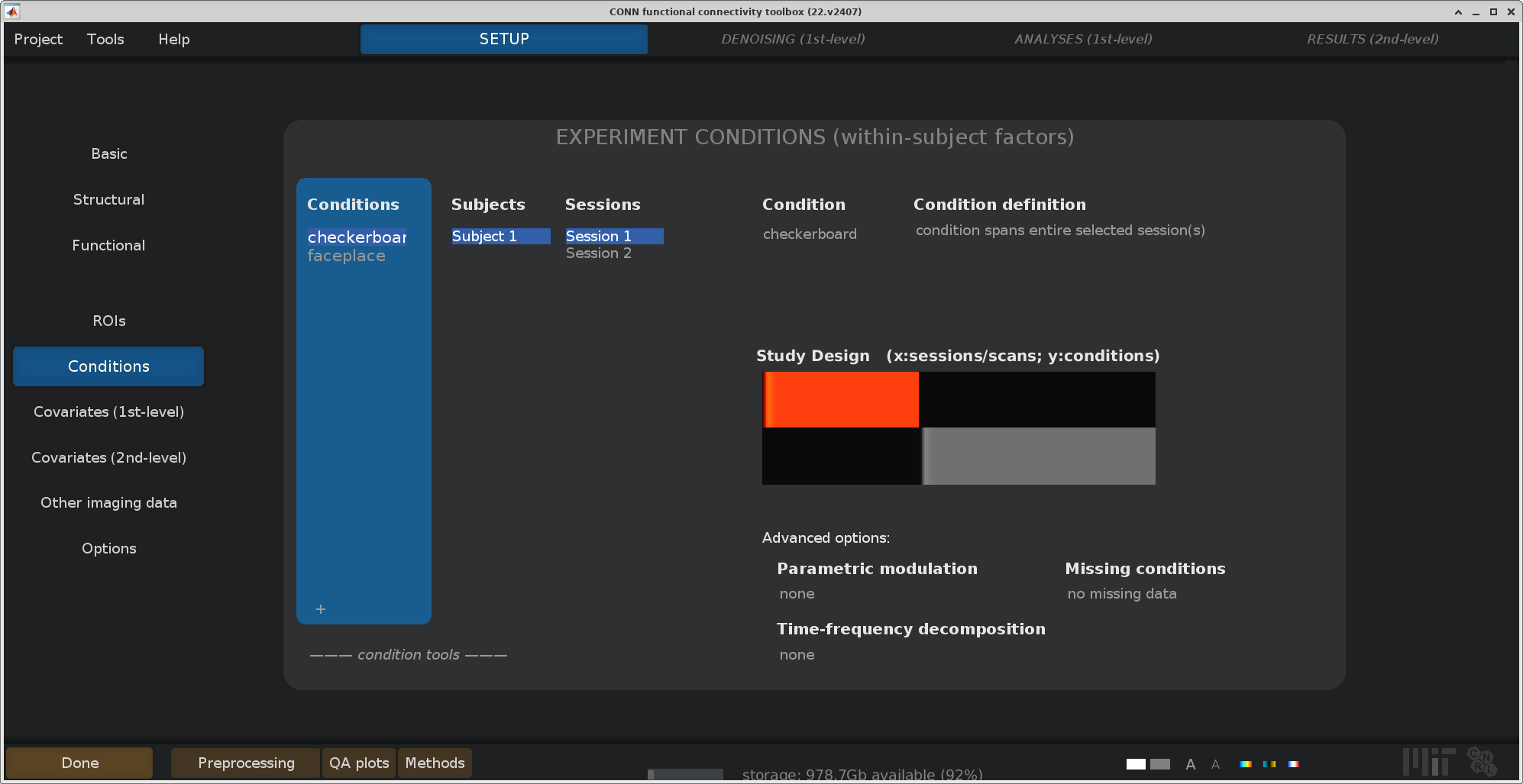 No changes needed
There are not events files for my small, 1 subject example dataset
34
Setup–Covariates (1st-Level)
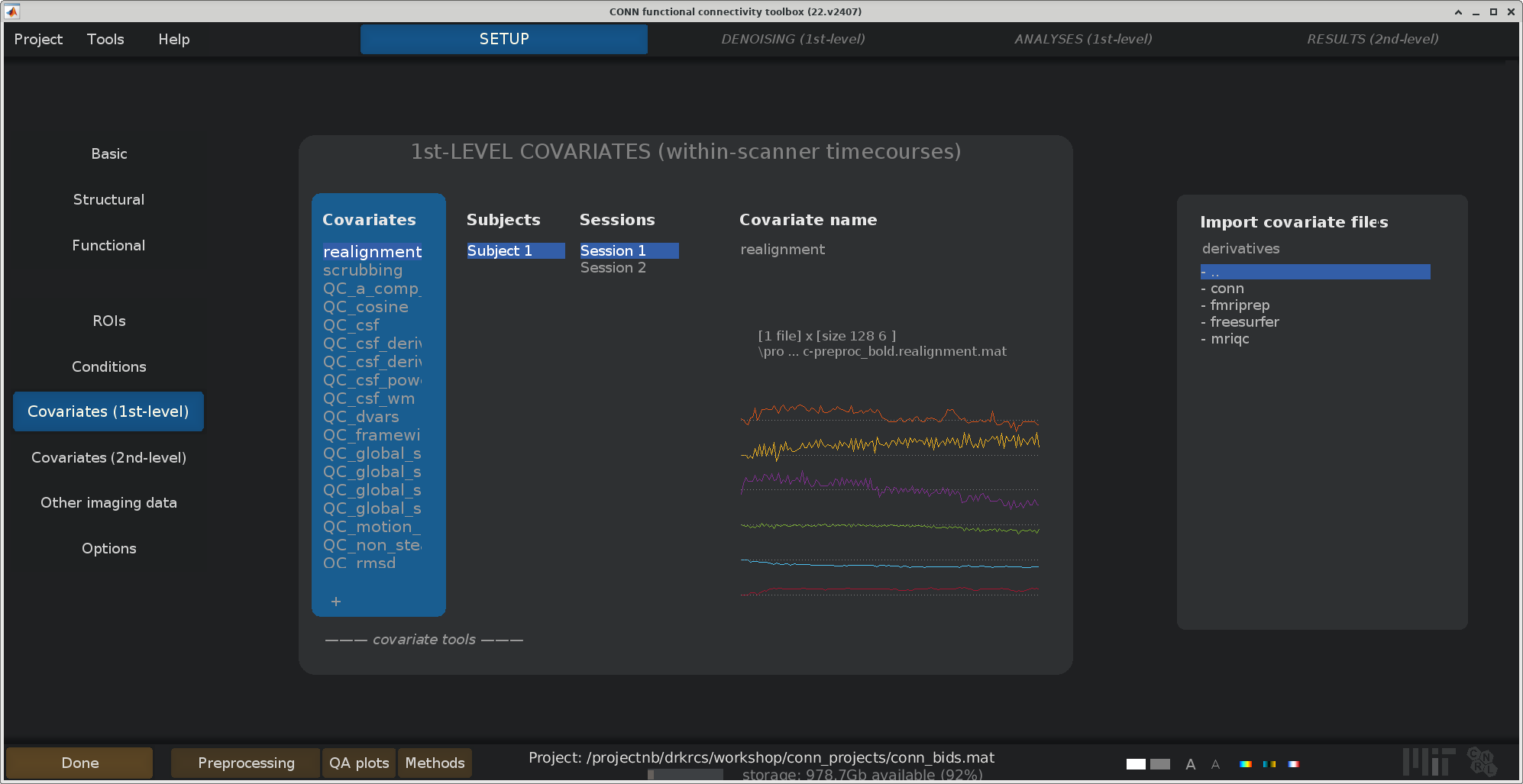 The really nice thing about the fmriprep import tool is that it automatically loads in fmriprep’s nuisance regressors!
There should be nothing to change here
35
Setup–Covariates (2nd-Level)
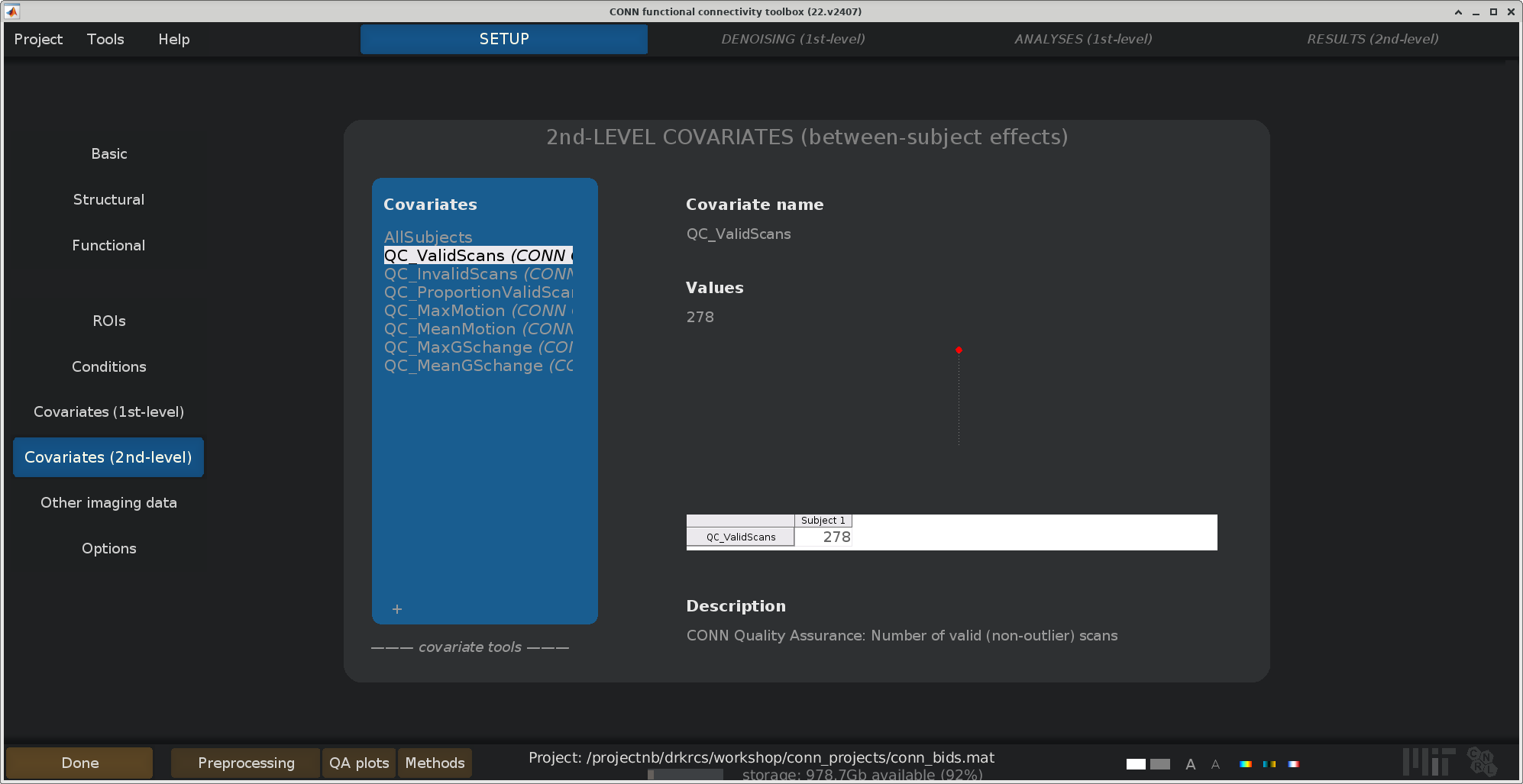 The FMRIPREP import tool also automatically creates several second level regressors based on QC measures
You can enter other between subjects covariates here
E.g., age, gender, education
We will leave this be for our tutorial
36
Setup–Other imaging data
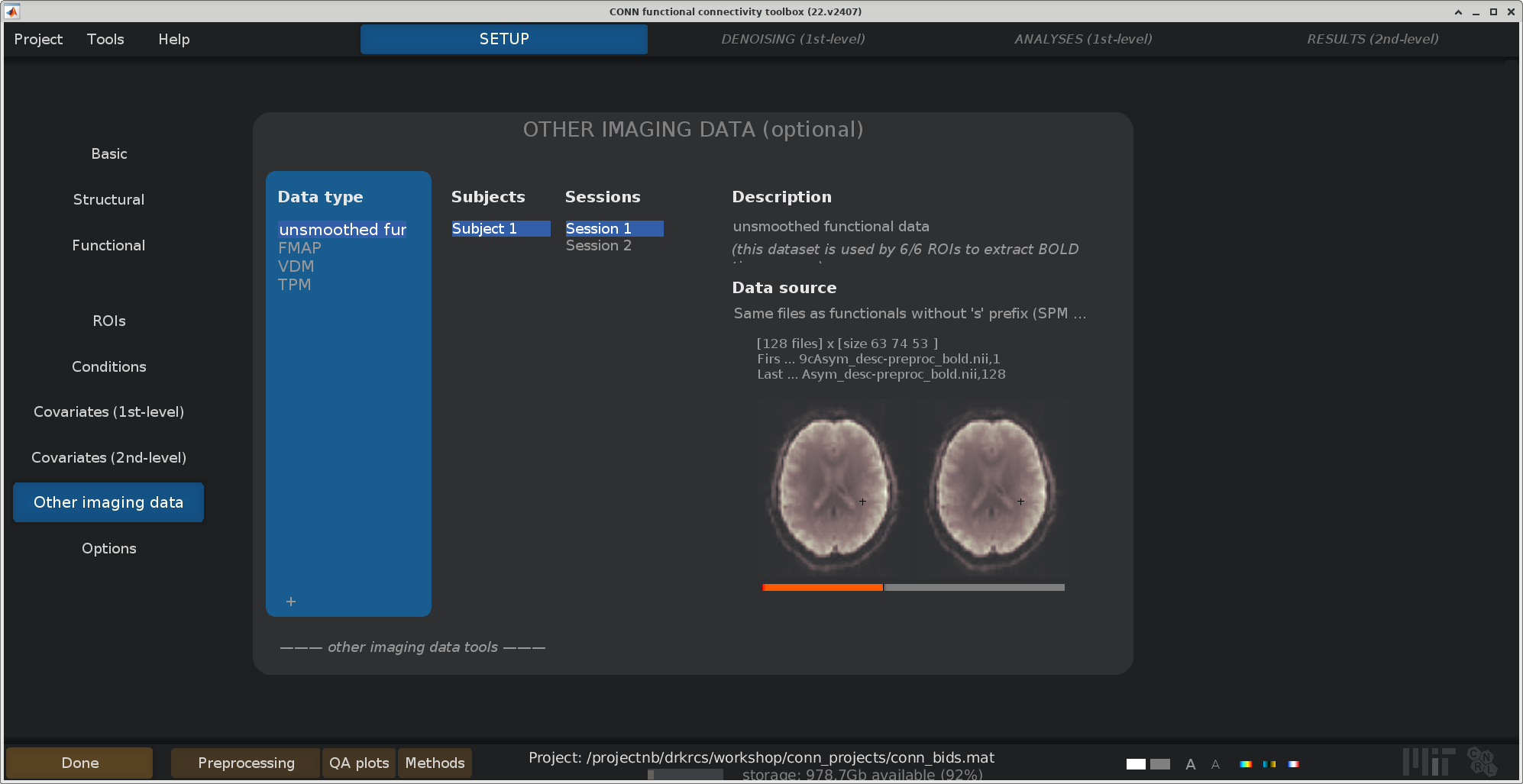 You can attach other data to your project, including field maps, displacement maps, and the like
Some of this data is used by CONN’s preprocessing pipelines. I have rarely used it
We can leave this be for now
37
Setup–Options
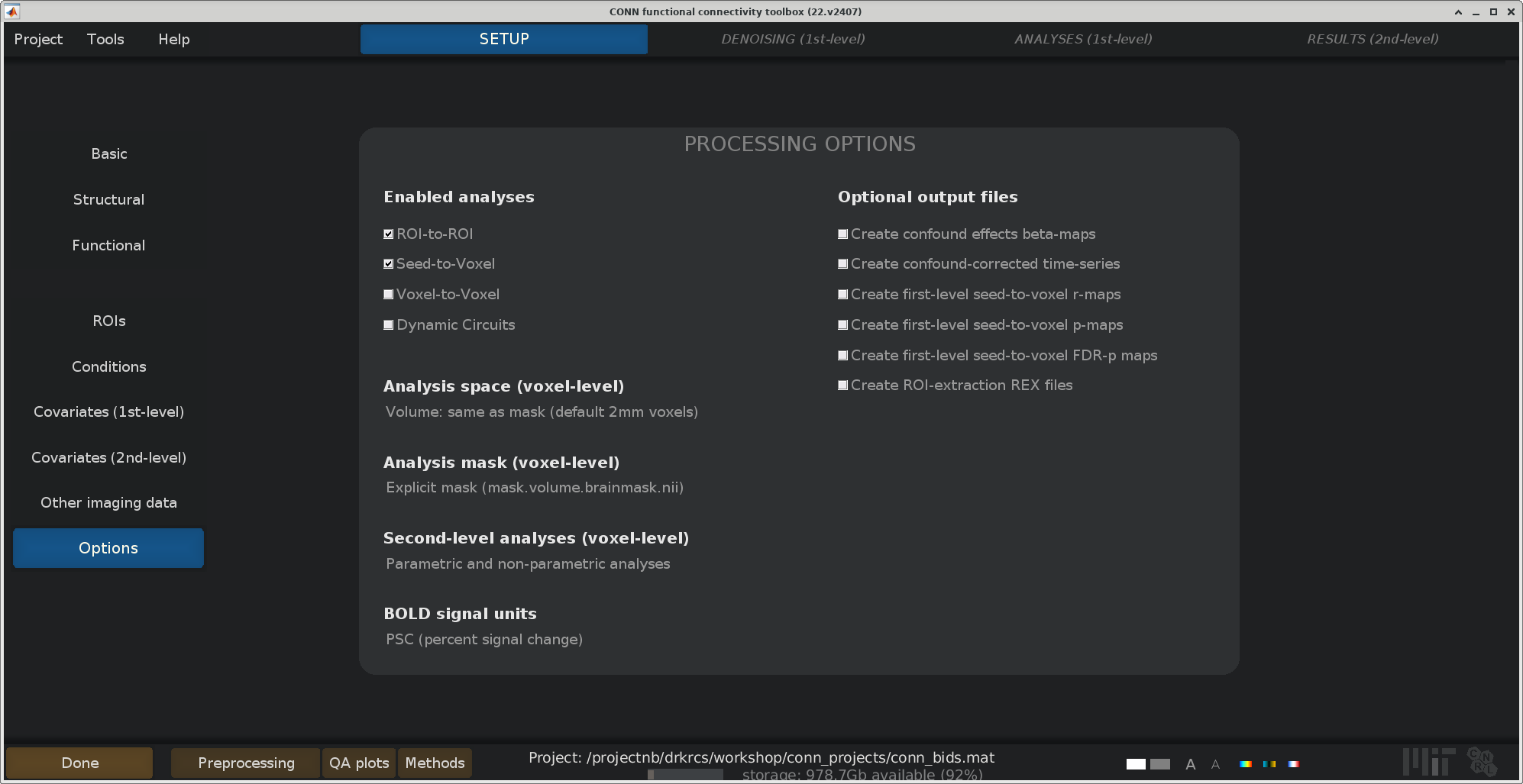 By default, CONN enables all analyses
Voxel-to-voxel analyses can be computationally intensive. Let’s run ROI-to-ROI and Seed-to-Voxel analyses
Other options you could change here could be utilizing subject specific brain masks (Analysis mask) and checking the boxes to write out intermediate steps (Optional output files)
38
Run Setup
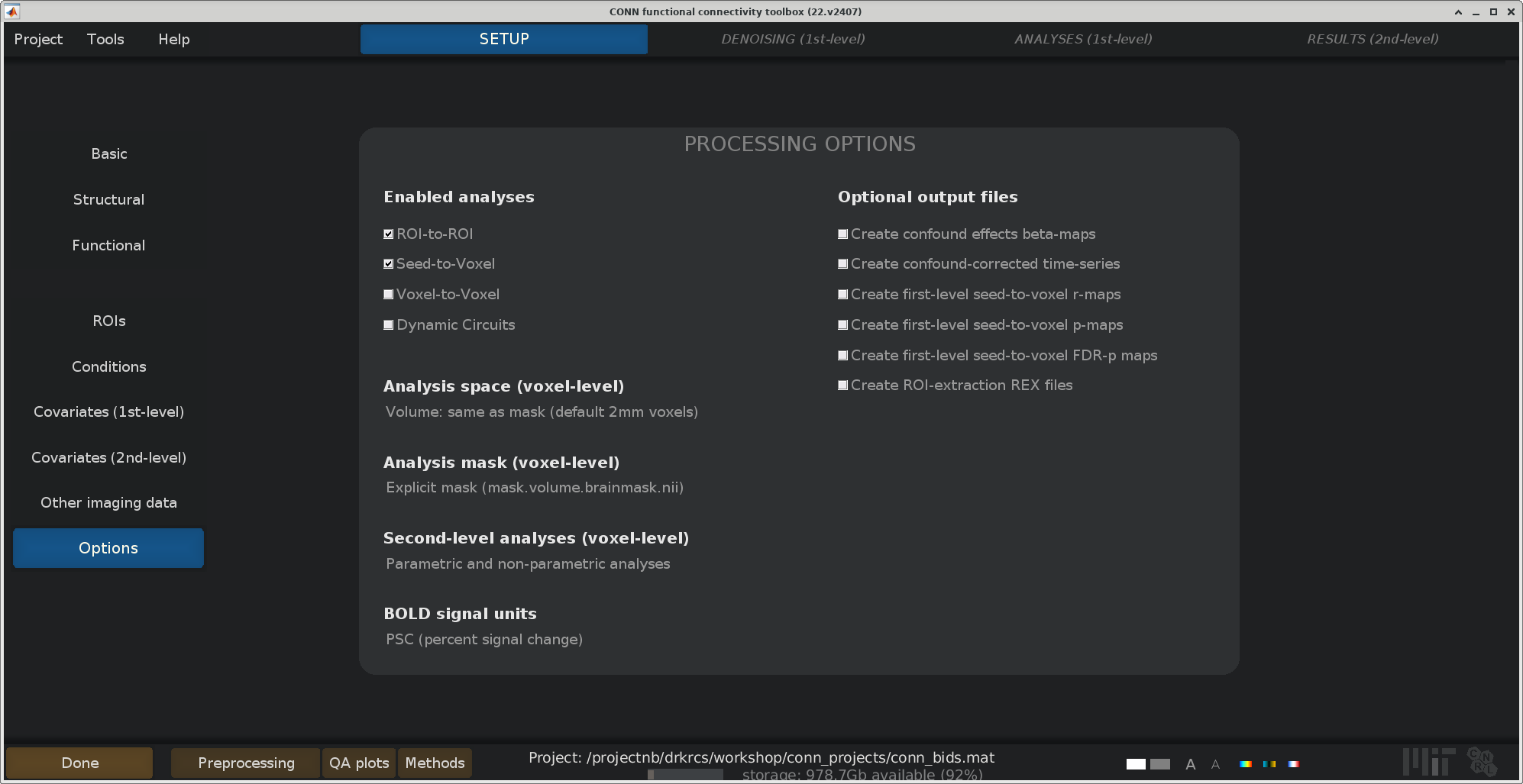 Run CONN’s setup routine (mainly importing data from NIFTI/text into MATLAB *.mat files) by pressing “done”
39
Run Setup
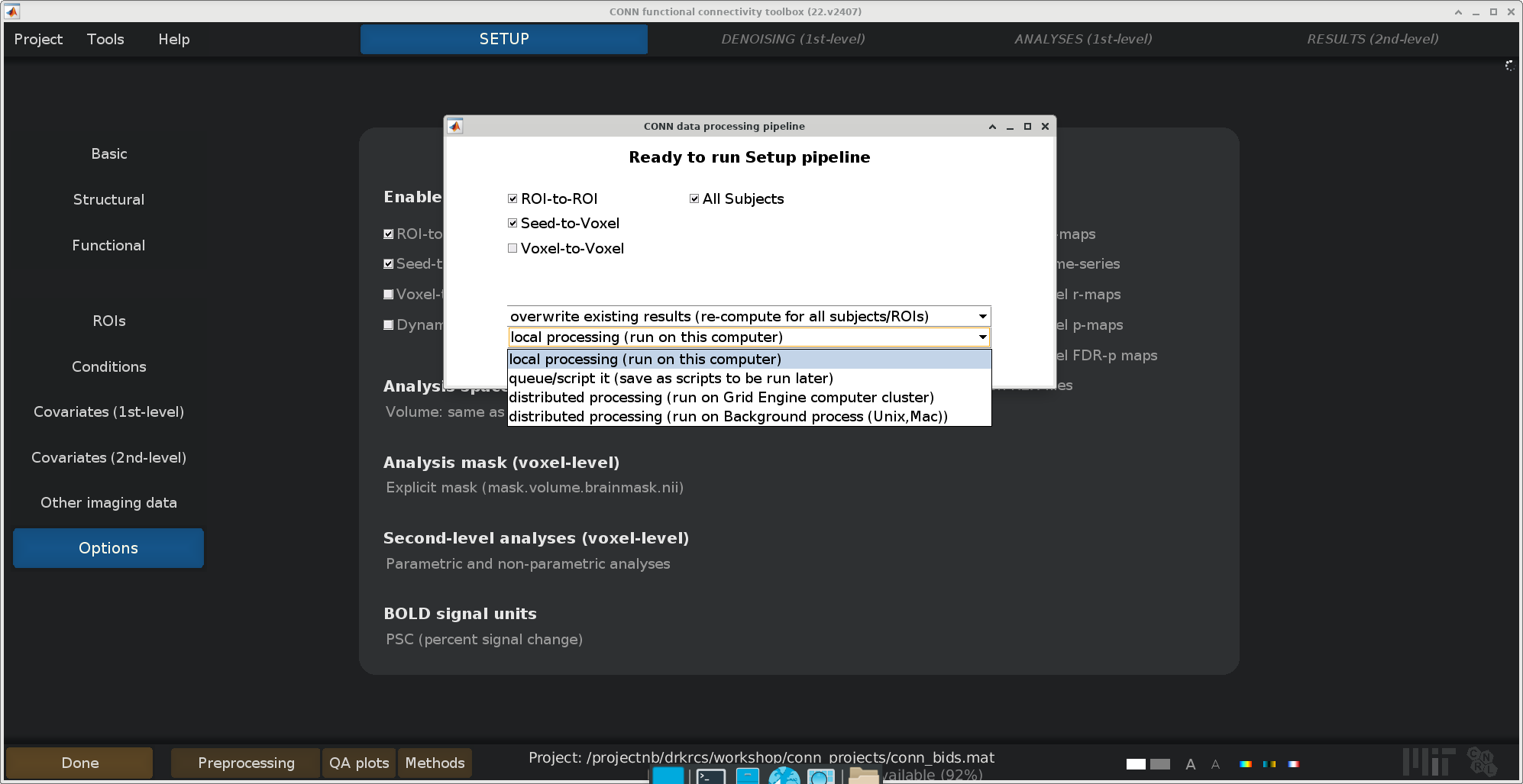 After hitting done on any of CONN’s processing steps, you will be presented with this dialogue box.
The import option is the last one:
local processing – use 1 core on this computer. Run serially. Slowest option
queue/script –generates a matlab script to run this
40
[Speaker Notes: Hit “Done”
Hit “local proceeding (run on this computer)”
   A note on how conn does processing.
    You have 3 options:
	1. Submit these as batch scripts
	2. Use the resource on the node that you are on
	3. Use just a single node
When should you take advantage of distributed processing? When you have a LOT of subjects.
Hit “Start”. Will take a few minutes]
Run Setup
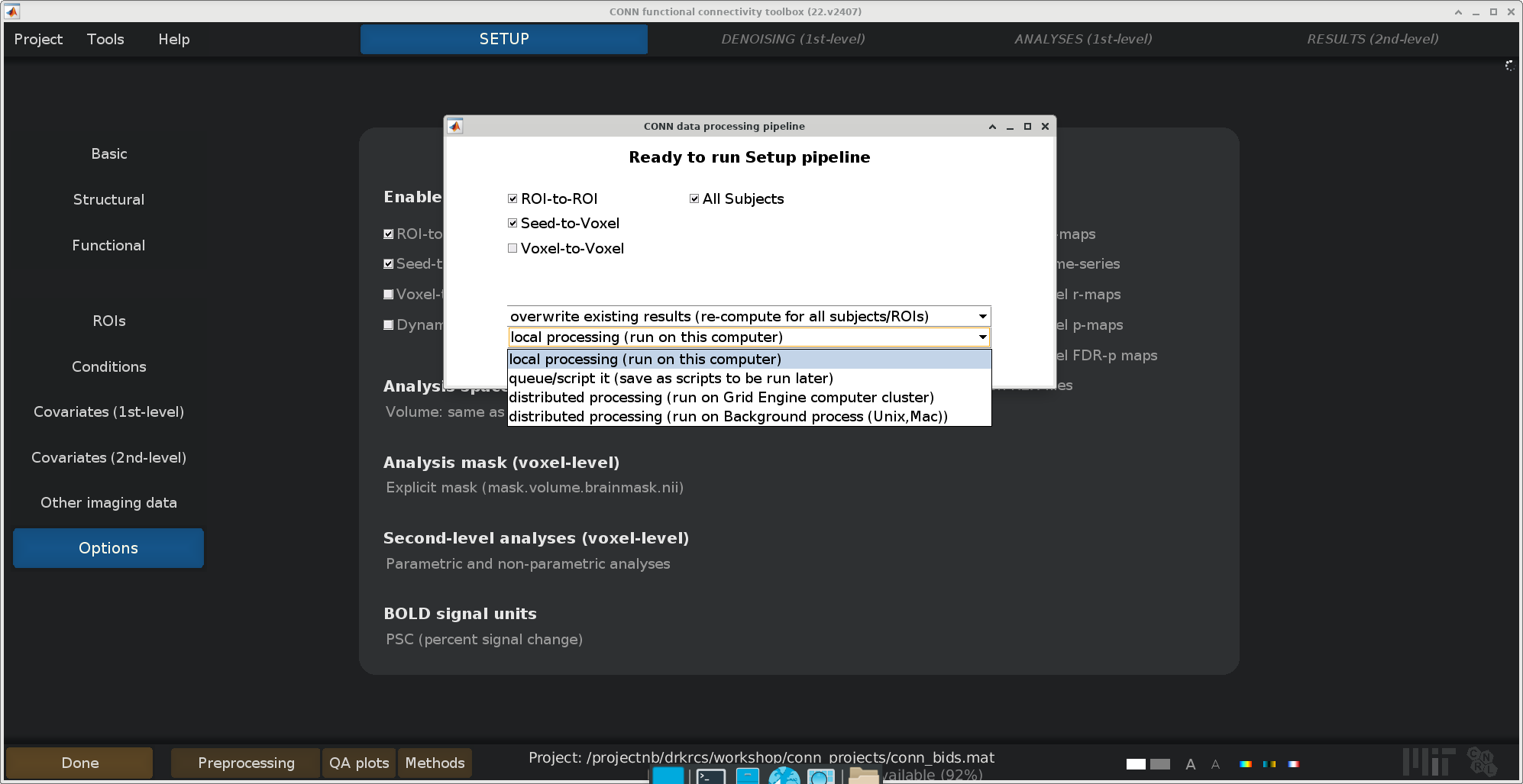 Distributed (parallel) processing options:

Grid Engine computer cluster = this option will automatically break your project up into N “chunks” and create a batch job for each “chunk”. It then submits these jobs to the SCC’s scheduler and waits for them to finish
Background process (Unix, Mac) = utilizes the cores of the current computer. Runs each of N “chunks” of subjects on a different cpu. Can be used on an interactive desktop job with sufficient resources
41
[Speaker Notes: Hit “Done”
Hit “local proceeding (run on this computer)”
   A note on how conn does processing.
    You have 3 options:
	1. Submit these as batch scripts
	2. Use the resource on the node that you are on
	3. Use just a single node
When should you take advantage of distributed processing? When you have a LOT of subjects.
Hit “Start”. Will take a few minutes]
Workshop Overview
What is the CONN toolbox?
Workshop Setup
A Walk around the CONN GUI
Setup
Denoising
First Level Analysis
Batch Scripting and Parallel Processing
42
Workshop Overview
What is the CONN toolbox?
Workshop Setup
A Walk around the CONN GUI
Setup
Denoising
First Level Analysis
Batch Scripting and Parallel Processing
43
The Denoising Tab
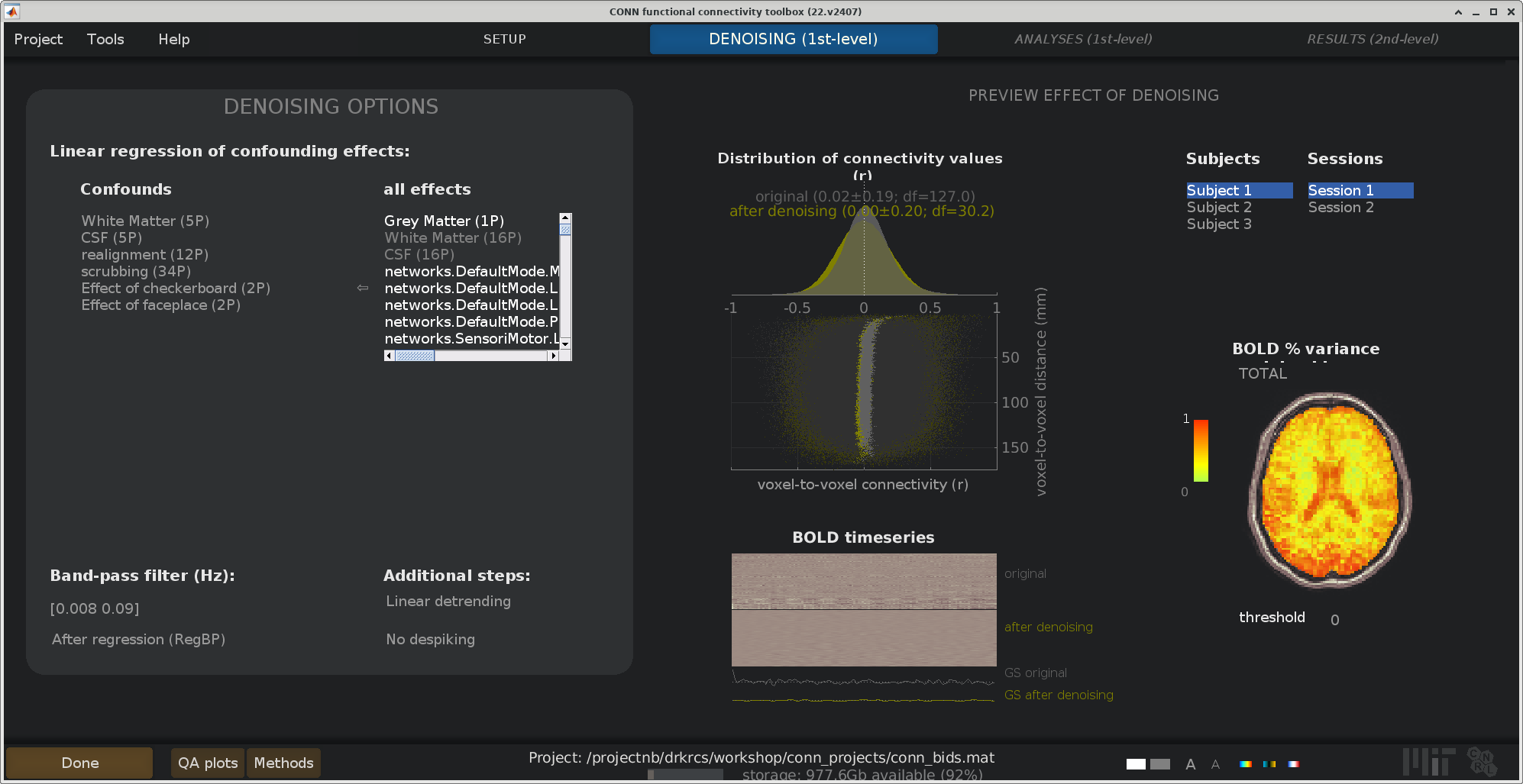 The denoising tab will become available once the setup process finishes running
The tab contains various figures previewing the effect of denoising
The only change we will make here is to add global signal to the list of confounds to perform global signal regression (somewhat controversial)
44
[Speaker Notes: Be able to explain when to include task effects at this point. Point to chapter two of my dissertation.
Explain global signal regression.
Have people add global signal regression to their analysis.
“Hit Done” to run denoising]
Run Denoising
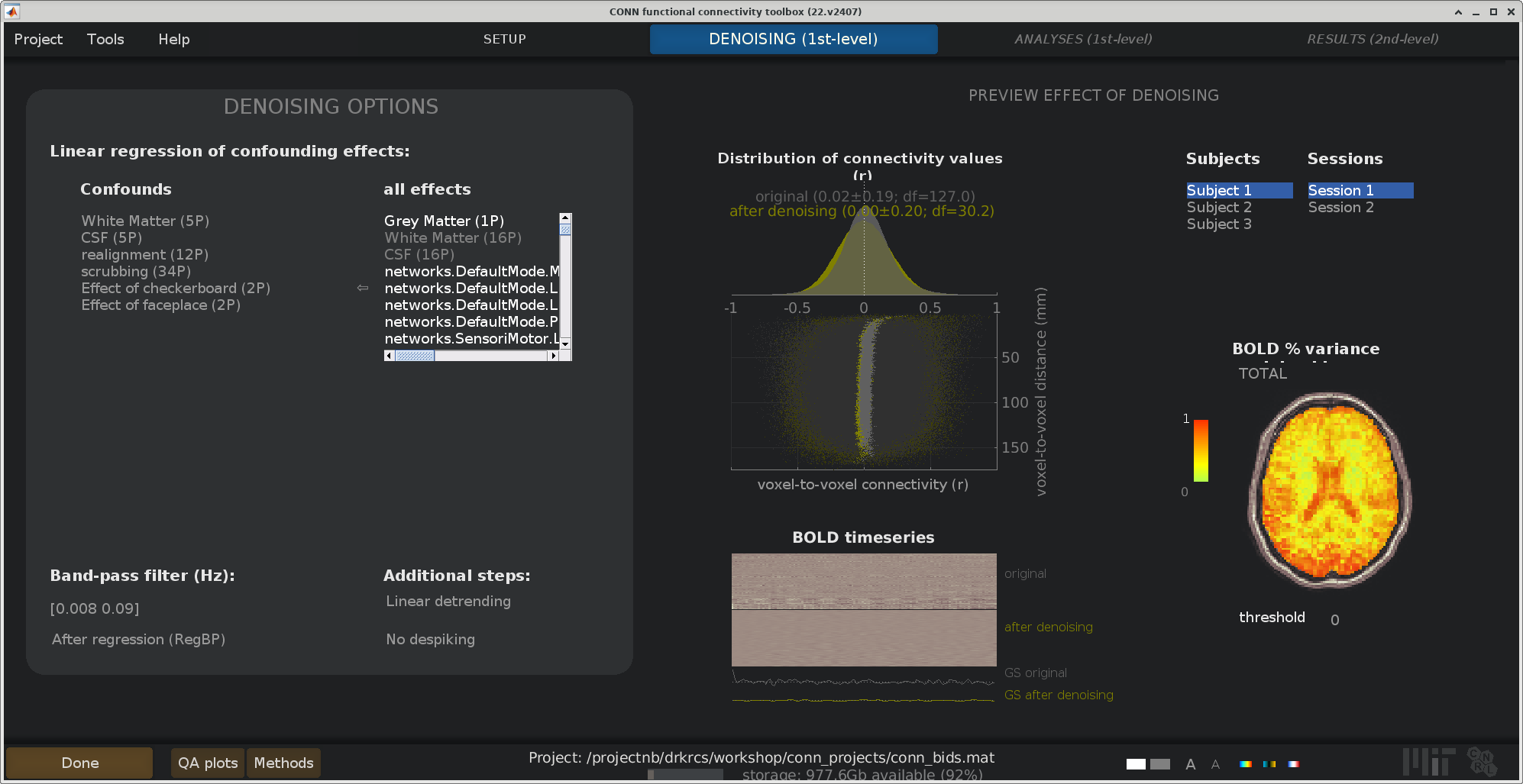 To run denoising, select done in the bottom left corner
You will get the same computation options dialogue as before
45
[Speaker Notes: Hit “Done”
Hit “local proceeding (run on this computer)”
   A note on how conn does processing.
    You have 3 options:
	1. Submit these as batch scripts
	2. Use the resource on the node that you are on
	3. Use just a single node
When should you take advantage of distributed processing? When you have a LOT of subjects.
Hit “Start”. Will take a few minutes]
Workshop Overview
What is the CONN toolbox?
Workshop Setup
A Walk around the CONN GUI
Setup
Denoising
First Level Analysis
Second Level Analysis
Batch Scripting and Parallel Processing
46
Workshop Overview
What is the CONN toolbox?
Workshop Setup
A Walk around the CONN GUI
Setup
Denoising
First Level Analysis
Second Level Analysis
Batch Scripting and Parallel Processing
47
First level
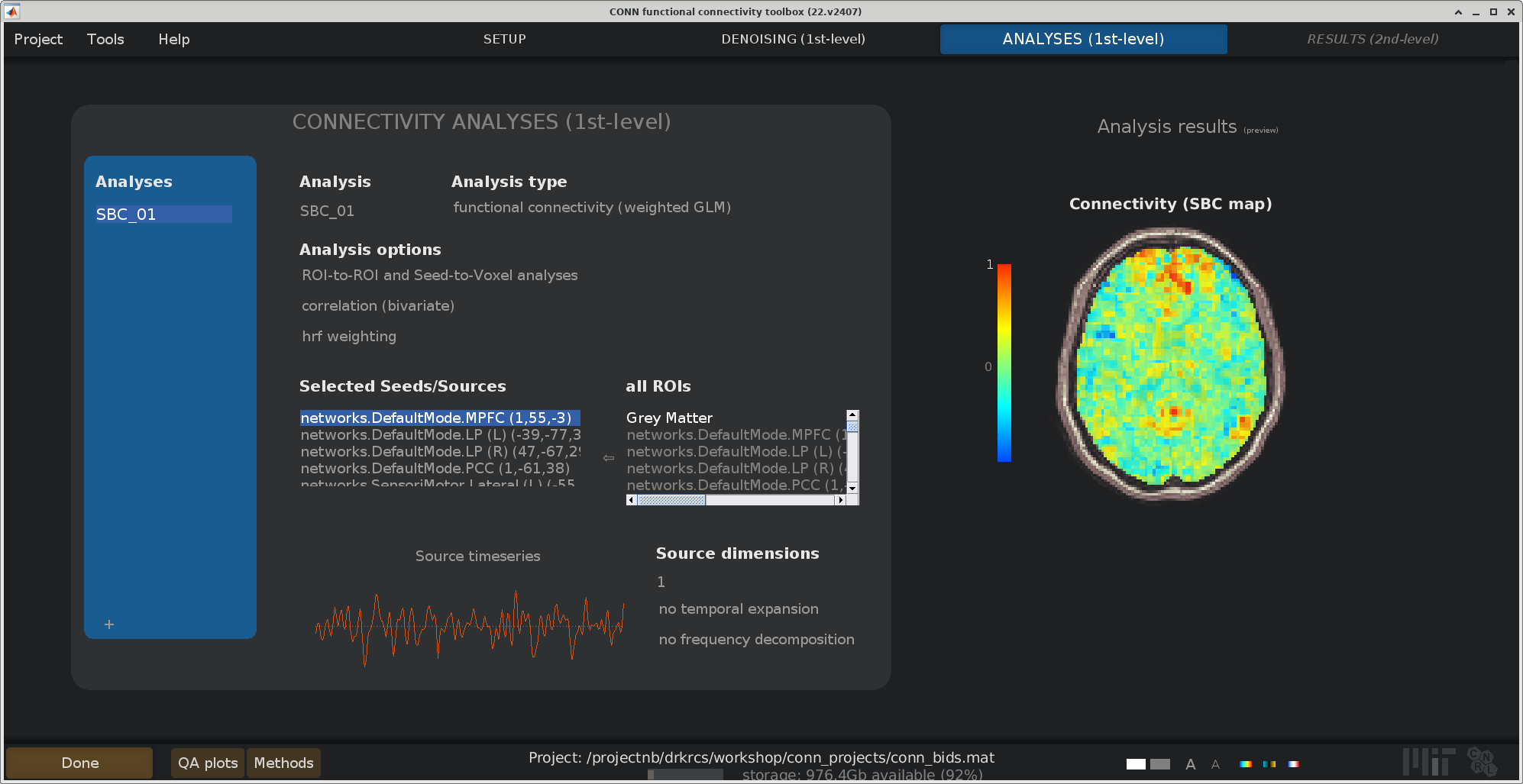 Like with denoising, CONN will preview the results of certain analyses
Let’s select correlation (bivariate), no weighting, and use the network ROIs
48
[Speaker Notes: Be able to explain when to include task effects at this point. Point to chapter two of my dissertation.
Explain global signal regression.
Have people add global signal regression to their analysis.
“Hit Done” to run denoising]
Run First Level
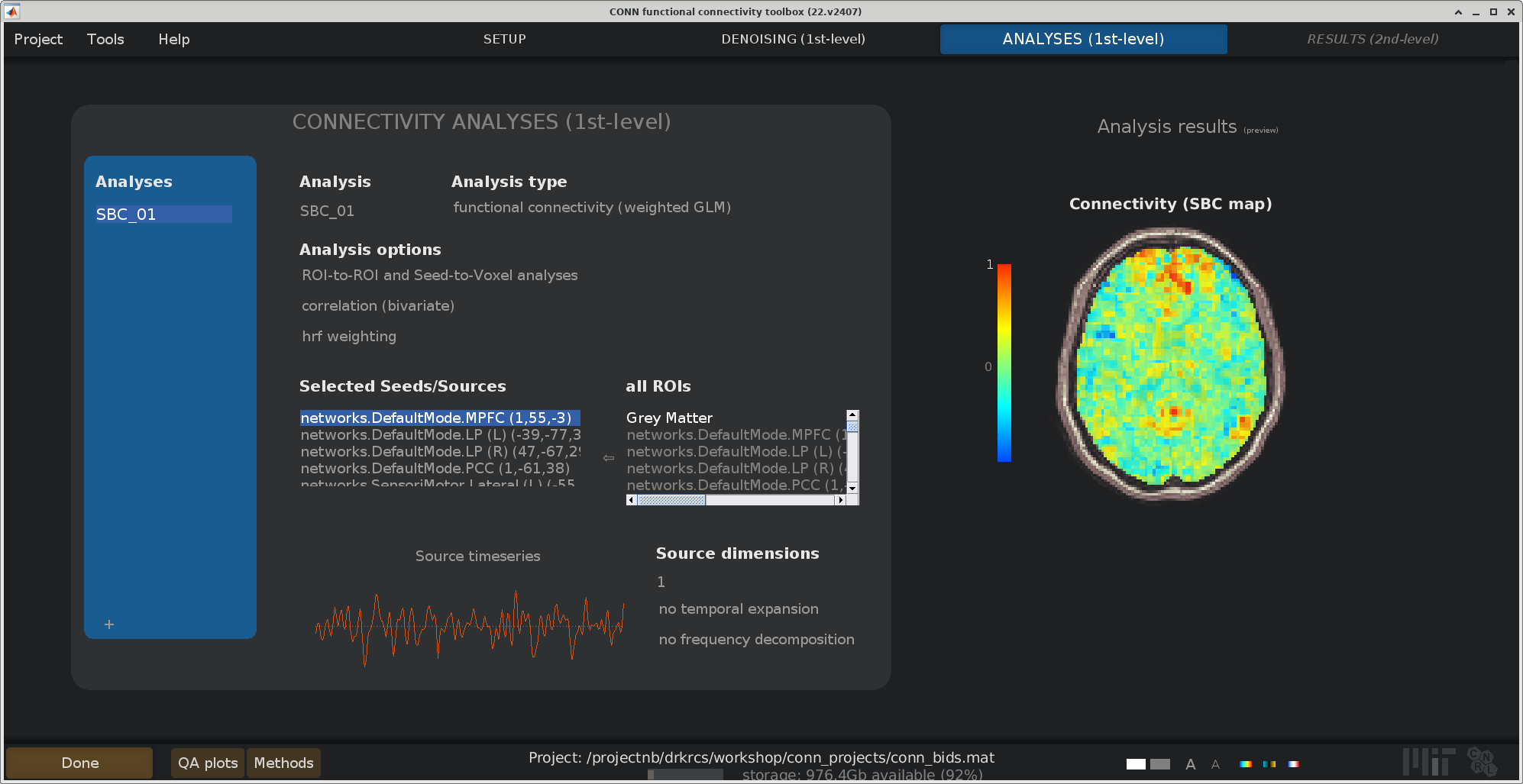 To run a first-level analysis, select done in the bottom left corner
You will get the same computation options dialogue as before
49
[Speaker Notes: Hit “Done”
Hit “local proceeding (run on this computer)”
   A note on how conn does processing.
    You have 3 options:
	1. Submit these as batch scripts
	2. Use the resource on the node that you are on
	3. Use just a single node
When should you take advantage of distributed processing? When you have a LOT of subjects.
Hit “Start”. Will take a few minutes]
Workshop Overview
What is the CONN toolbox?
Workshop Setup
A Walk around the CONN GUI
Setup
Denoising
First Level Analysis
Second Level Analysis
Batch Scripting and Parallel Processing
50
Workshop Overview
What is the CONN toolbox?
Workshop Setup
A Walk around the CONN GUI
Setup
Denoising
First Level Analysis
Second Level Analysis
Batch Scripting and Parallel Processing
51
Second level
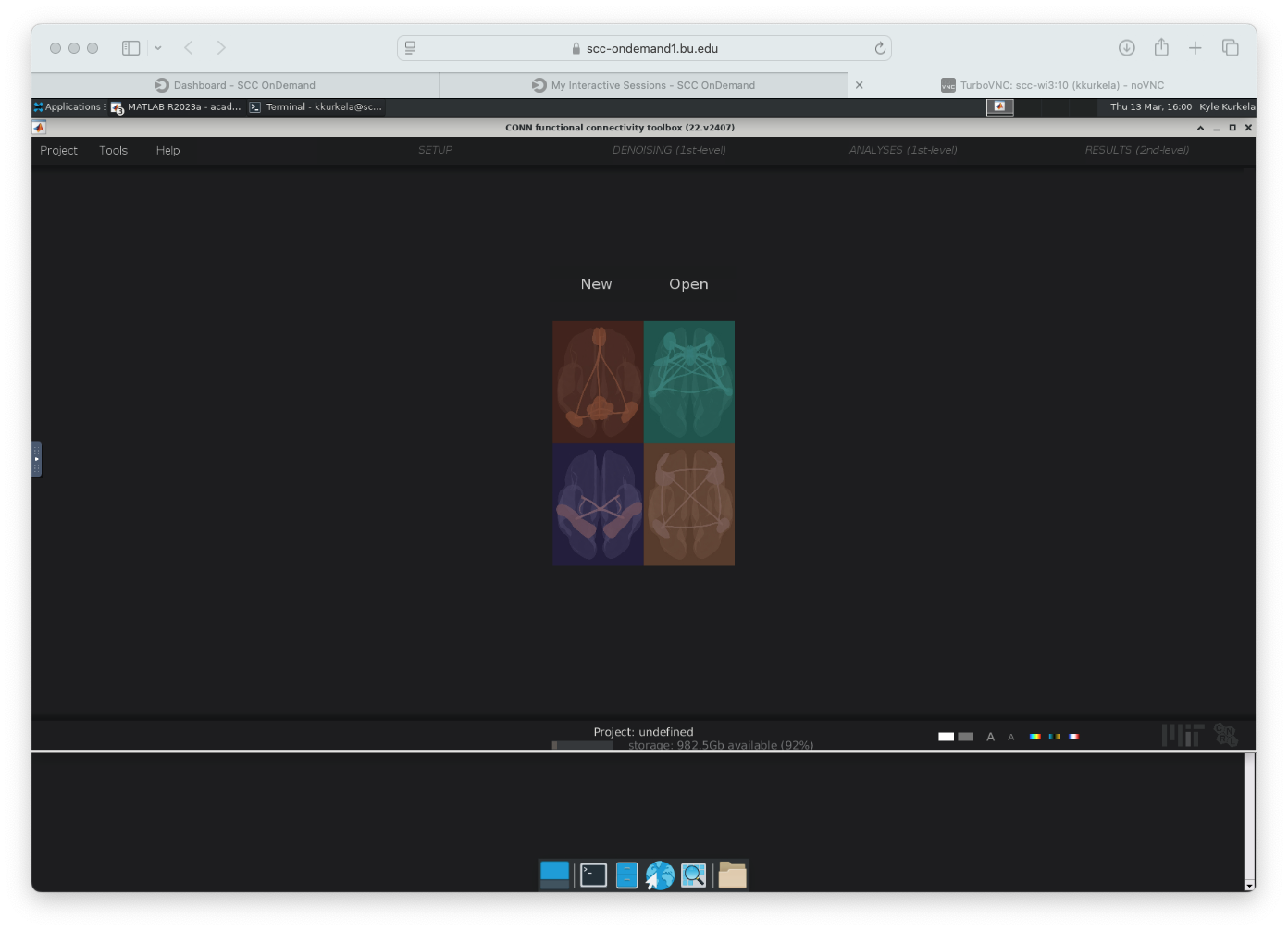 52
[Speaker Notes: Be able to explain when to include task effects at this point. Point to chapter two of my dissertation.
Explain global signal regression.
Have people add global signal regression to their analysis.
“Hit Done” to run denoising]
Run second level
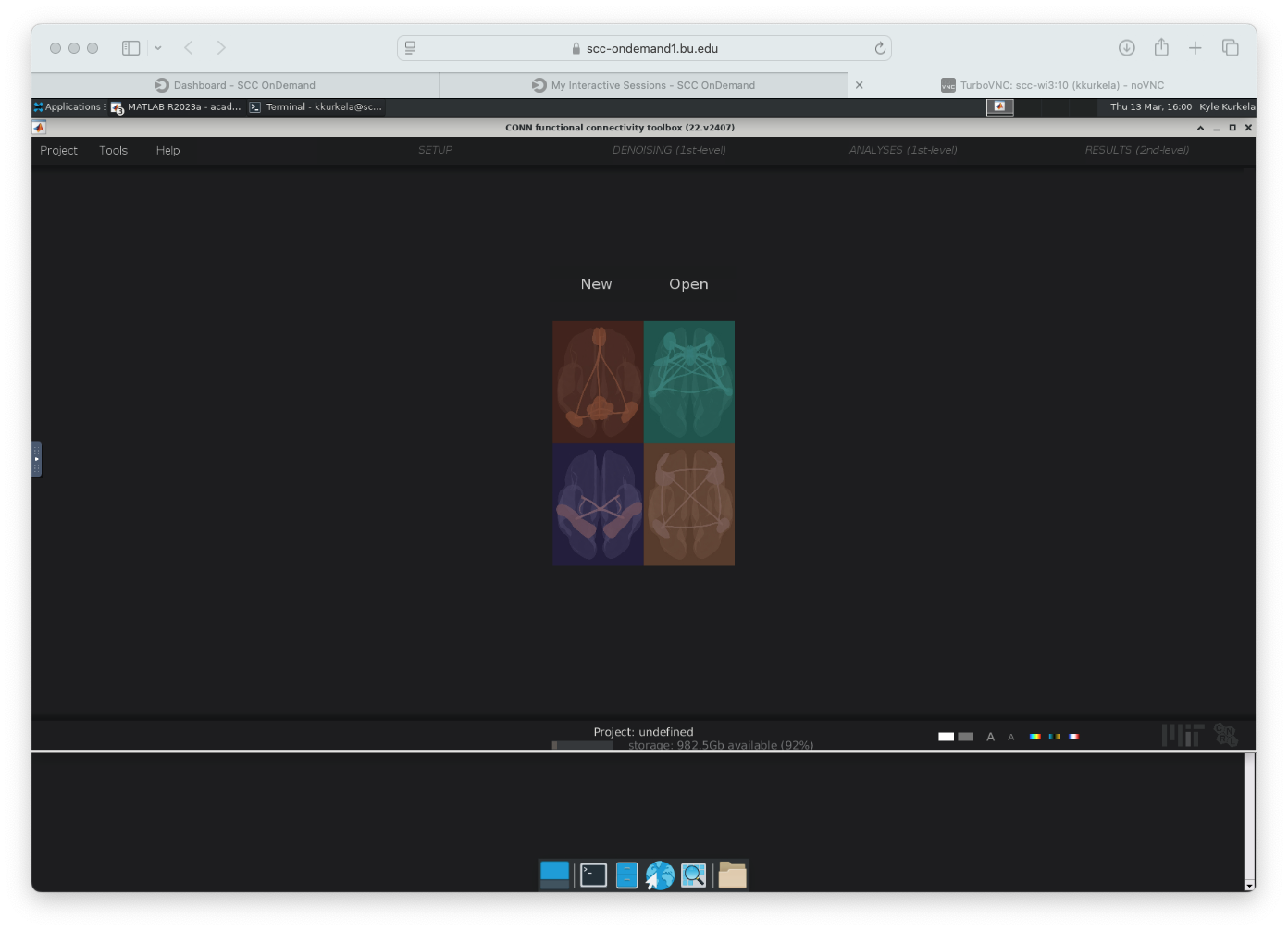 53
[Speaker Notes: Hit “Done”
Hit “local proceeding (run on this computer)”
   A note on how conn does processing.
    You have 3 options:
	1. Submit these as batch scripts
	2. Use the resource on the node that you are on
	3. Use just a single node
When should you take advantage of distributed processing? When you have a LOT of subjects.
Hit “Start”. Will take a few minutes]
Workshop Overview
What is the CONN toolbox?
Workshop Setup
A Walk around the CONN GUI
Setup
Denoising
First Level Analysis
Batch Scripting and Parallel Processing
54
Workshop Overview
What is the CONN toolbox?
Workshop Setup
A Walk around the CONN GUI
Setup
Denoising
First Level Analysis
Batch Scripting and Parallel Processing
55
CONN’s Parallel Processing
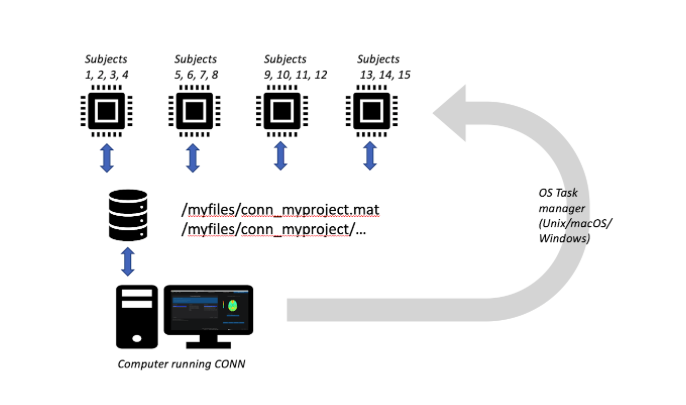 56
Test the HPC Configuration
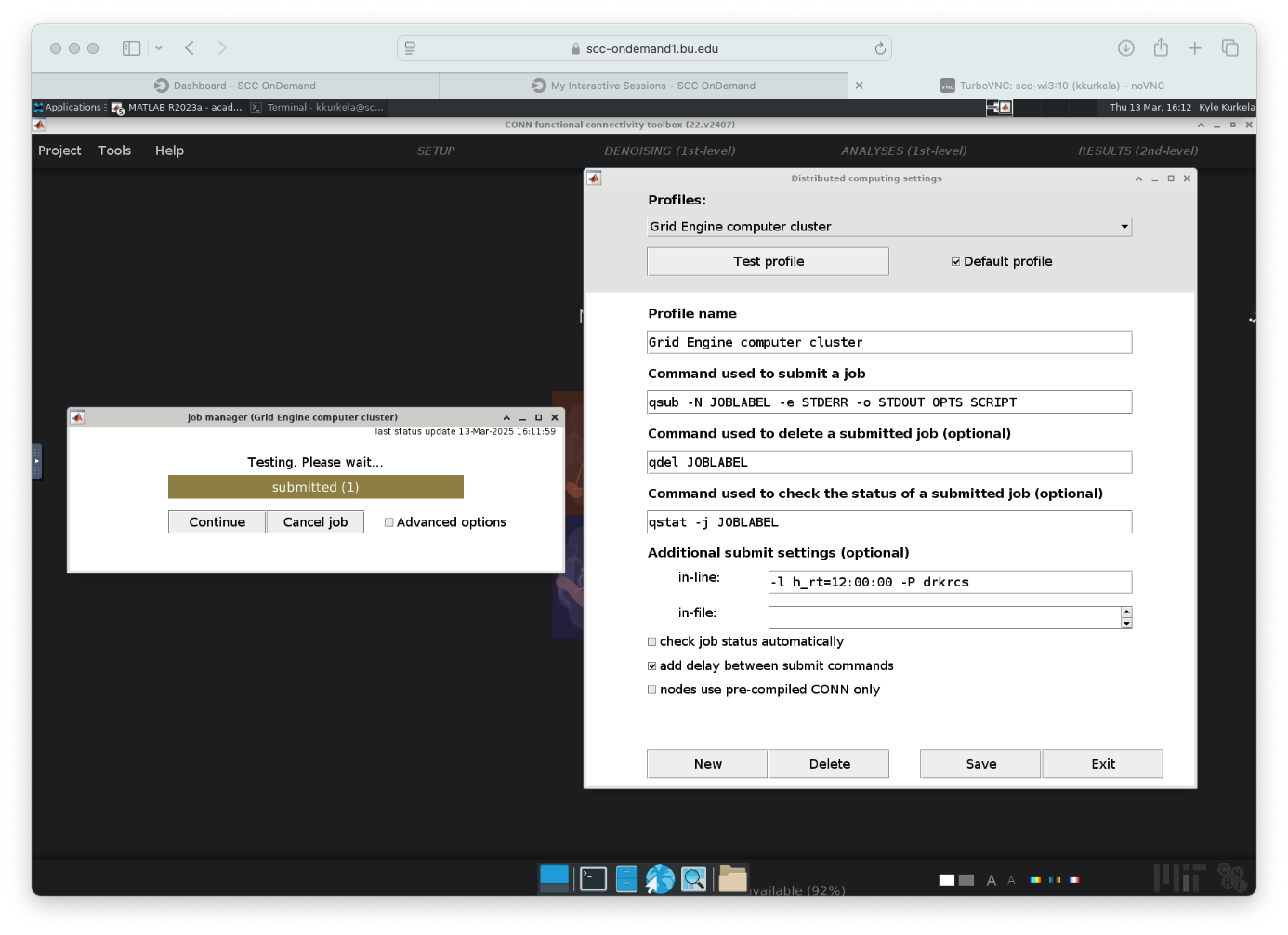 57
[Speaker Notes: Step 2: Set up and test the parallel profile

Tools Dropdown  HPC Config

Make sure “Grid engine computer cluster” is your default profile
Make sure to add -P YOUR_PROJECT_NAME to the in-line submit setting
We can quickly test configuration using the test option. This will take a few minutes.
If we page over to a new workspace and open a terminal, you can use the “qstat -u” command to see that your job is submitted/waiting in the queue]
Test the HPC Configuration
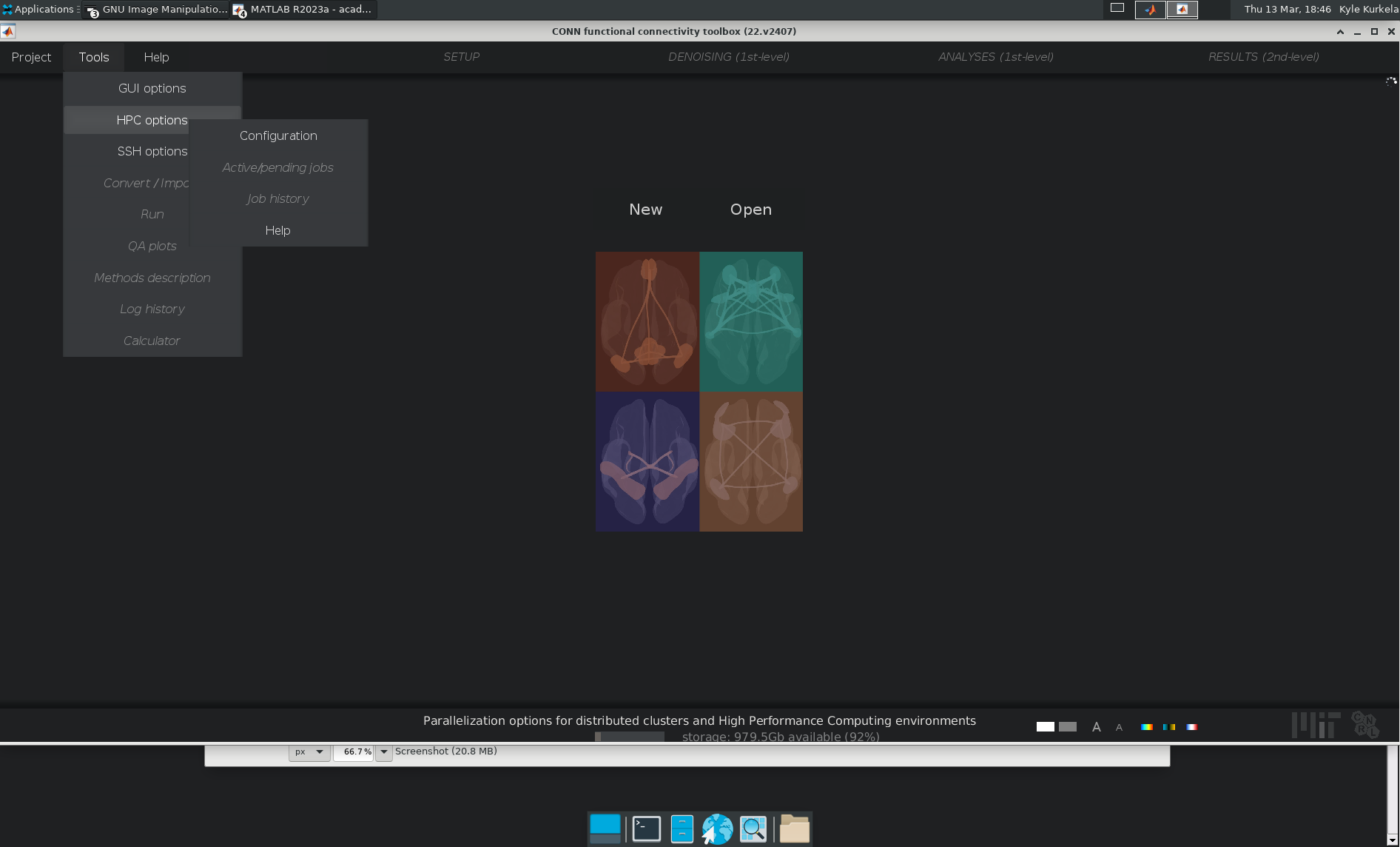 58
[Speaker Notes: Step 2: Set up and test the parallel profile

Tools Dropdown  HPC Config

Make sure “Grid engine computer cluster” is your default profile
Make sure to add -P YOUR_PROJECT_NAME to the in-line submit setting
We can quickly test configuration using the test option. This will take a few minutes.
If we page over to a new workspace and open a terminal, you can use the “qstat -u” command to see that your job is submitted/waiting in the queue]
Batch Scripting Example
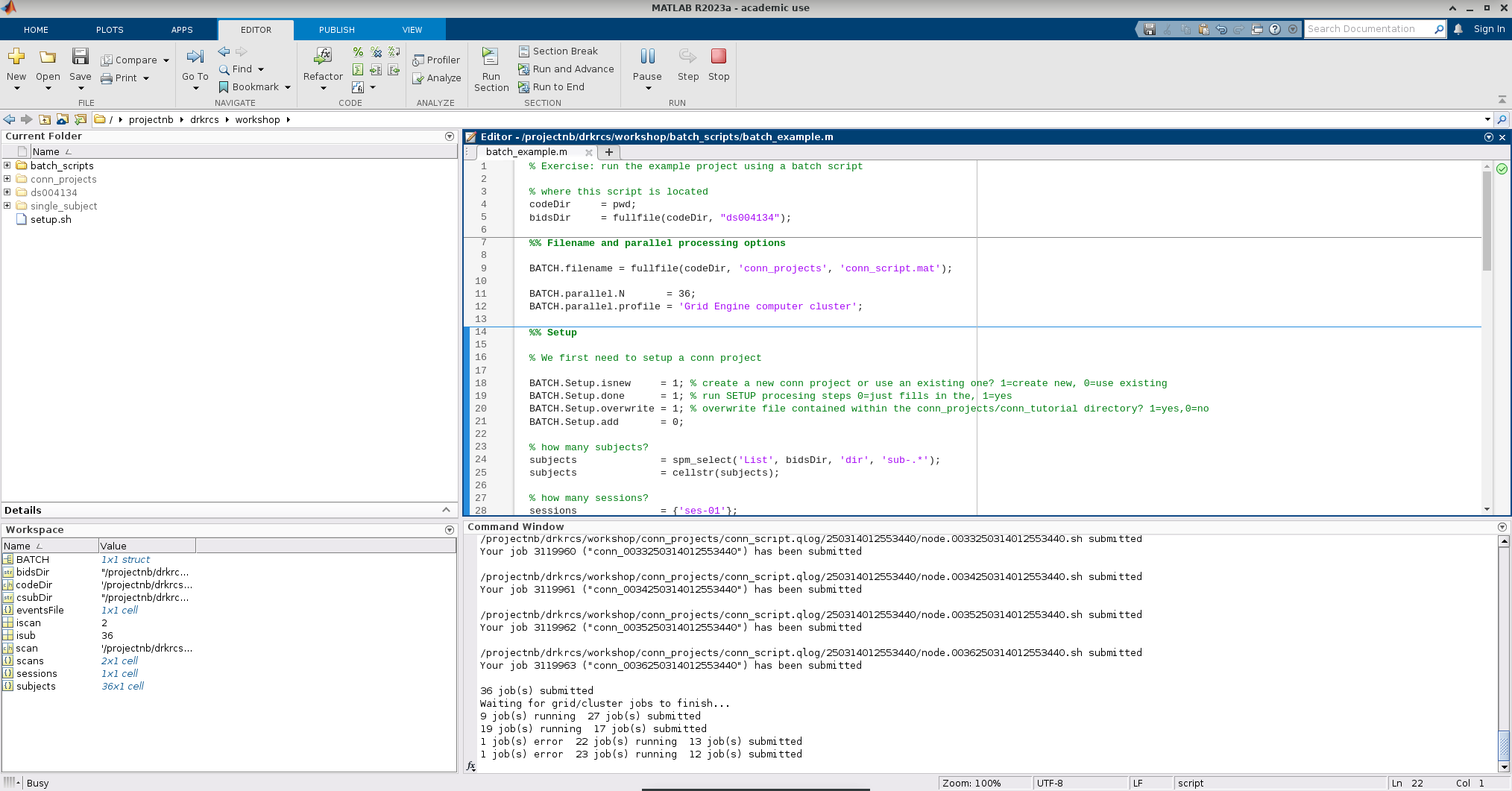 59
[Speaker Notes: The intimate details and MATLAB specific programming are outside the scope of todays workshop.

I would like to show you guys how this script basically works and how it interacts with the Grid Engine batch system.]
External CONN Resources
The CONN Website: 
https://web.conn-toolbox.org/home
The CONN Manual: 
https://web.conn-toolbox.org/resources/conn-documentation/manual
Andy’s Brain Book: 
https://web.conn-toolbox.org/tutorials#h.p_oUwCZYzbF9y8
60
Tutorial Resources
Code and example data will be made available here:
https://rcs.bu.edu/examples/imaging/tut_conn/
Questions? Comments? Concerns?
help@scc.bu.edu
kkurkela@bu.edu
61